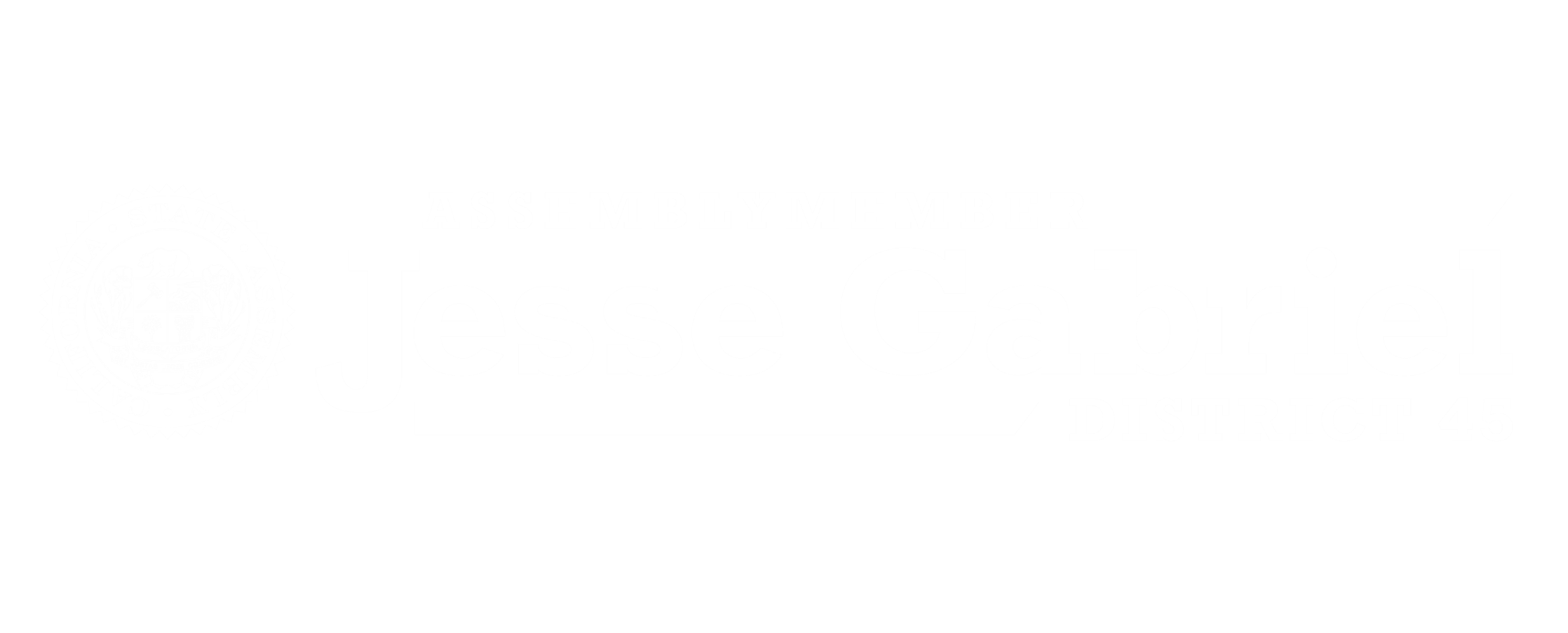 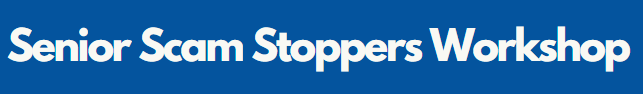 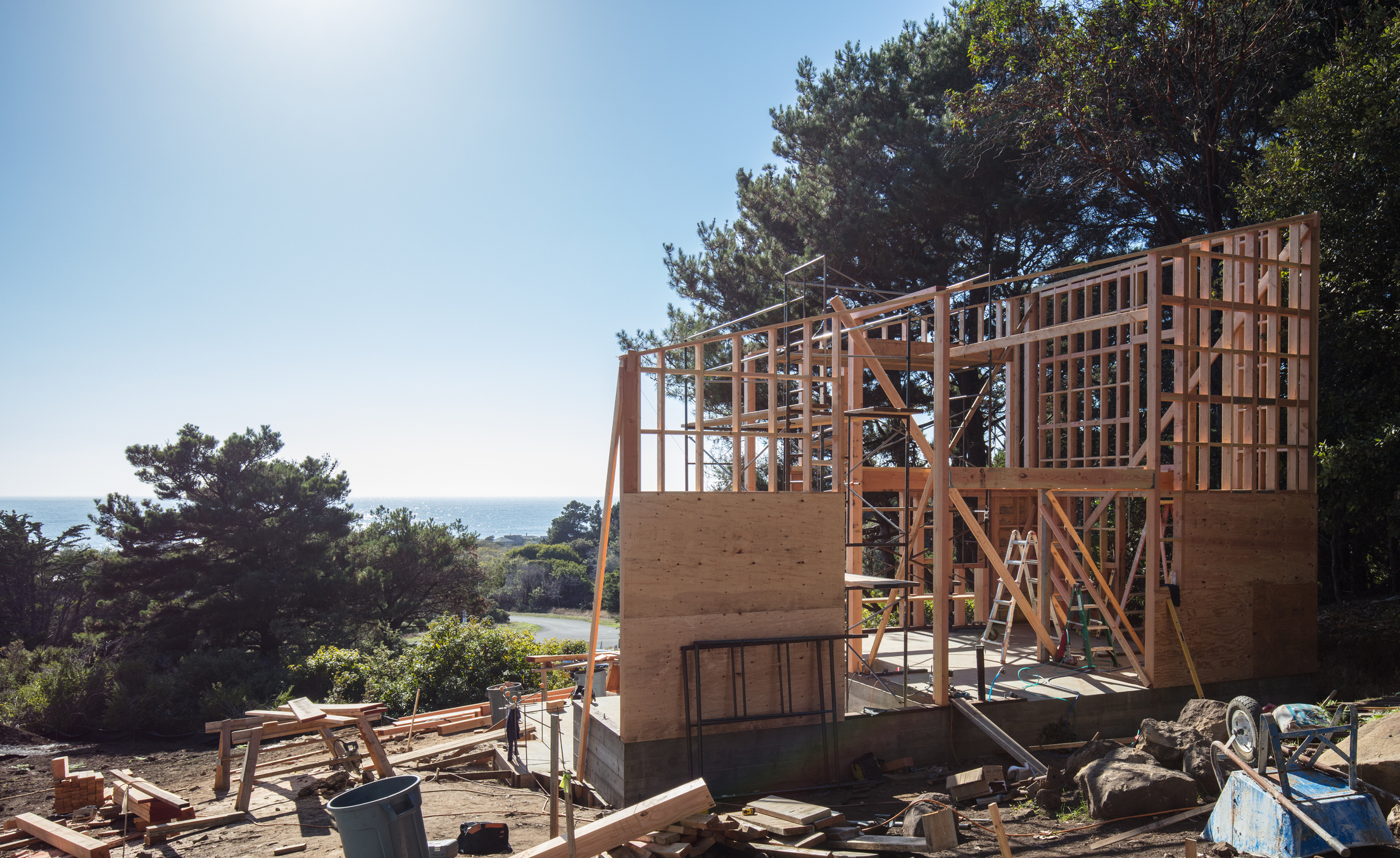 Senior Scam Stopper
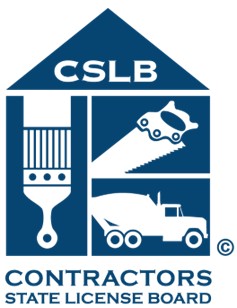 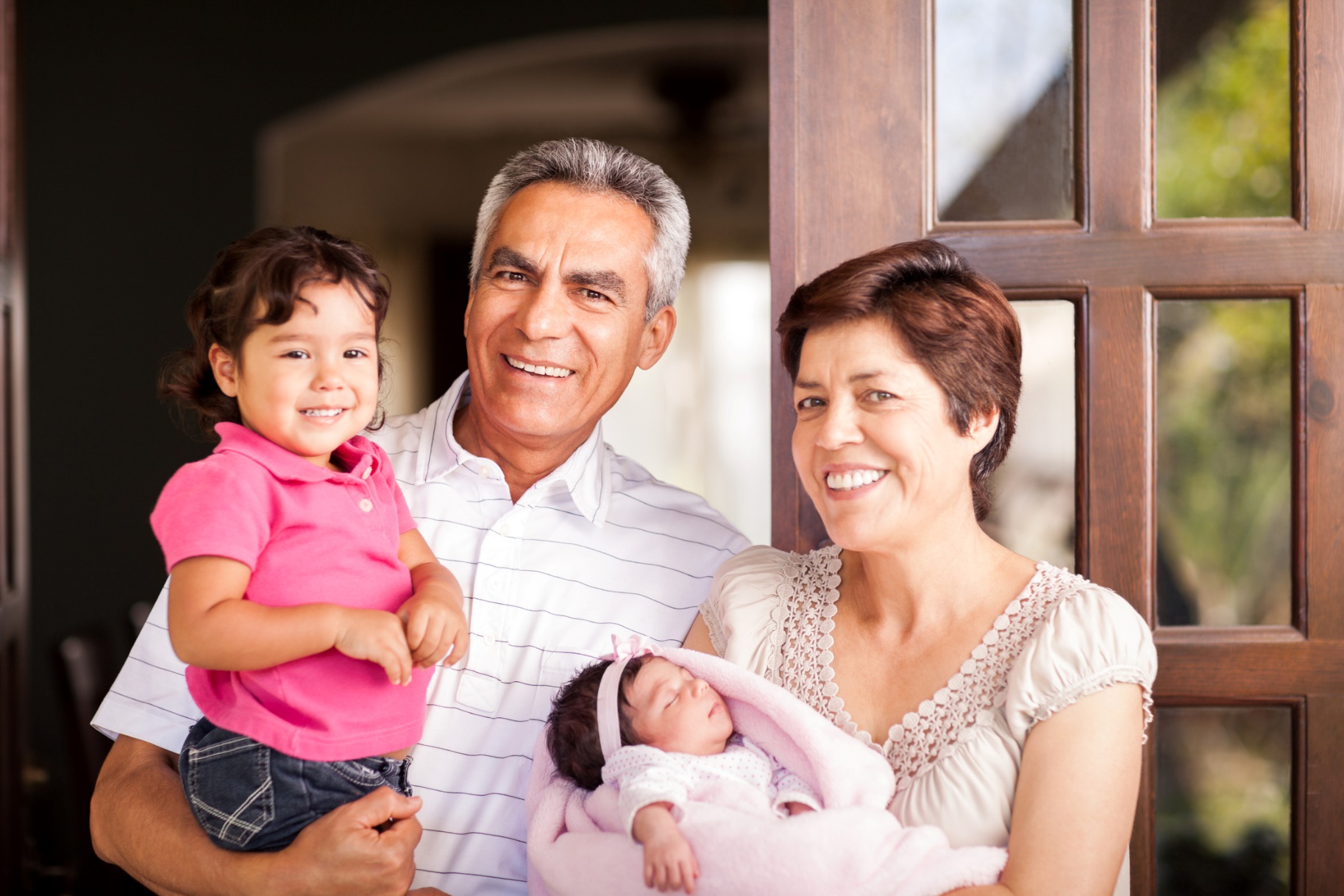 Contractors State License Board
Protects California consumers
Licenses nearly 300,000 contractors in 45 different classifications
Unlicensed Individuals Target Seniors
Biggest Scams
Unlicensed individuals ask for large down payment
California law:                 down payment no more than 10 percent or $1,000, whatever is less
Common Scams
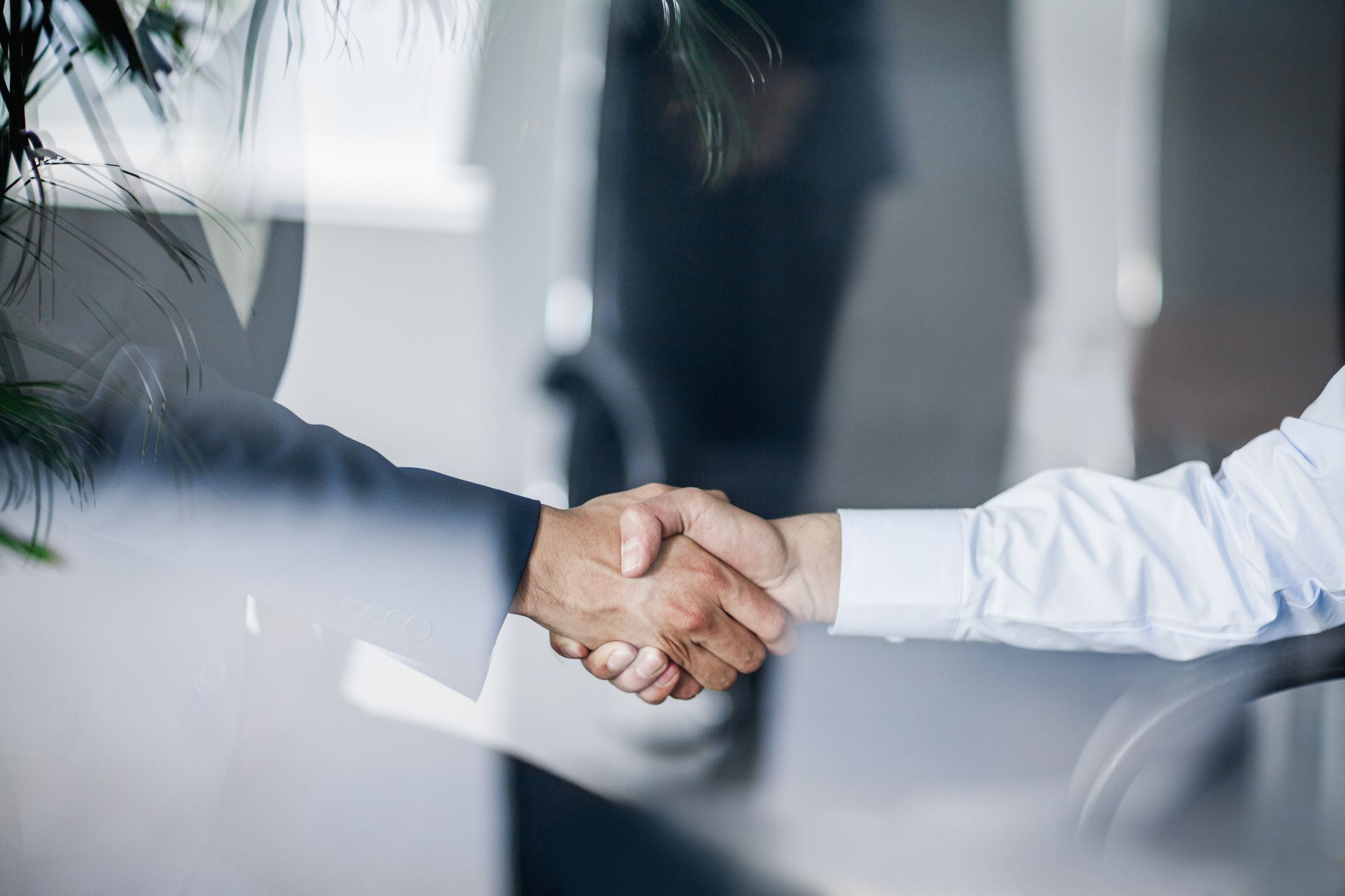 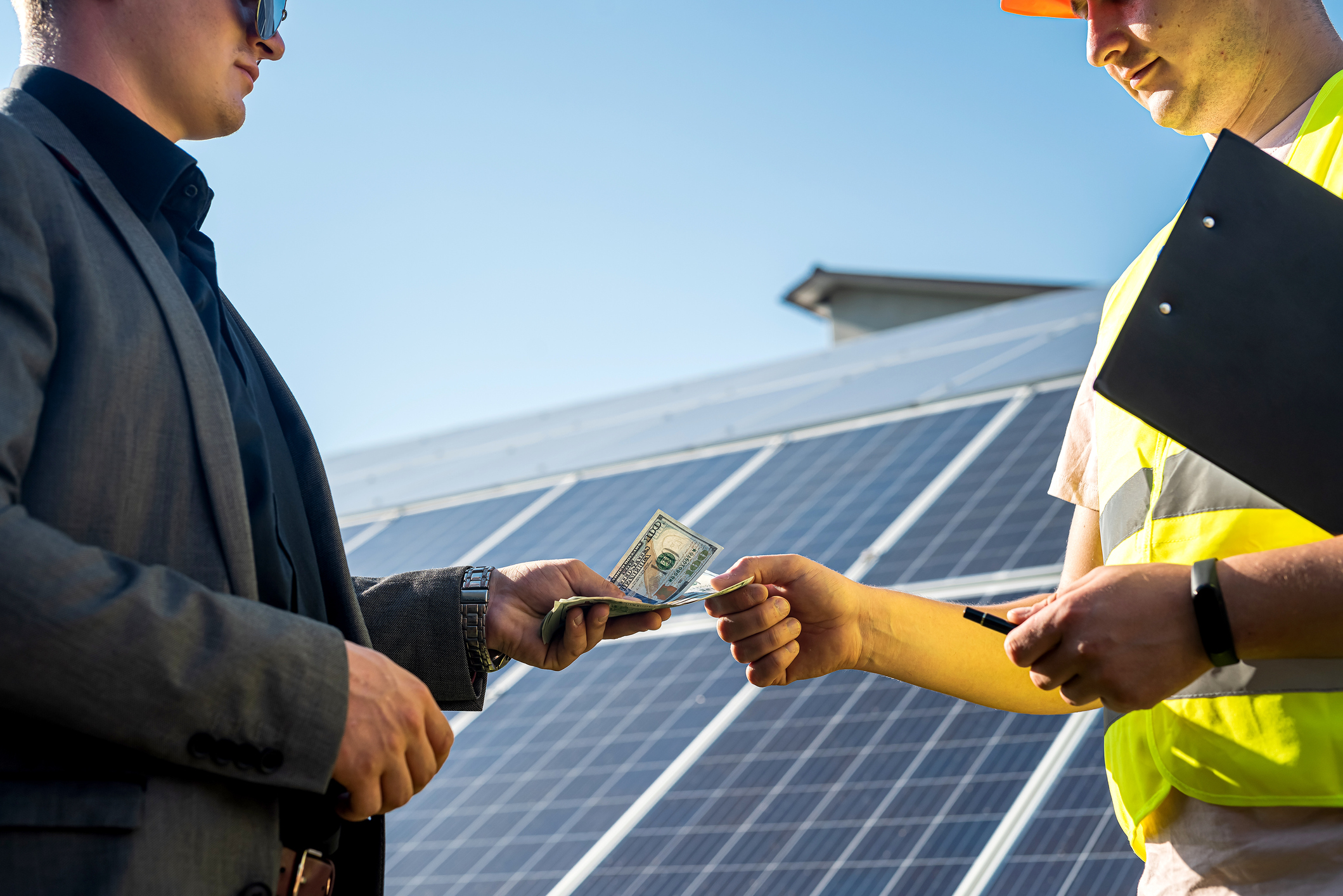 Door-to-door sales
Pressure and scare tactics
Verbal agreements
Prices of materials changing during the job
Don’t pay in cash
What Can I Do If I’ve Been Scammed?
Call CSLB 1-800-321-CSLB (2752)
Website: cslb.ca.gov, click “File a Complaint”
Filing a Complaint Online: cslb.ca.gov
Filing a Complaint Online: cslb.ca.gov
What Can I Do If I’ve Been Scammed?
Call CSLB 1-800-321-CSLB (2752)
Website: cslb.ca.gov, click “File a Complaint”
Seniors have 4 years from date of construction to file complaint
Five-Day Right to Cancel a Contract for Seniors (Age 65+)
Why Use a Licensed Contractor?
Licensed contractors pass trade and law exams, background checks
Required to hold $15,000 bonds 
Workers’ compensation insurance – covers worker injuries
Why Use a Licensed Contractor?
Greater consumer protection. 
CSLB can help with negotiation, mediation, and arbitration. 
California law: requires licensed contractors for any home improvement job that costs $500 or more.
Finding a Contractor
Friends and Family
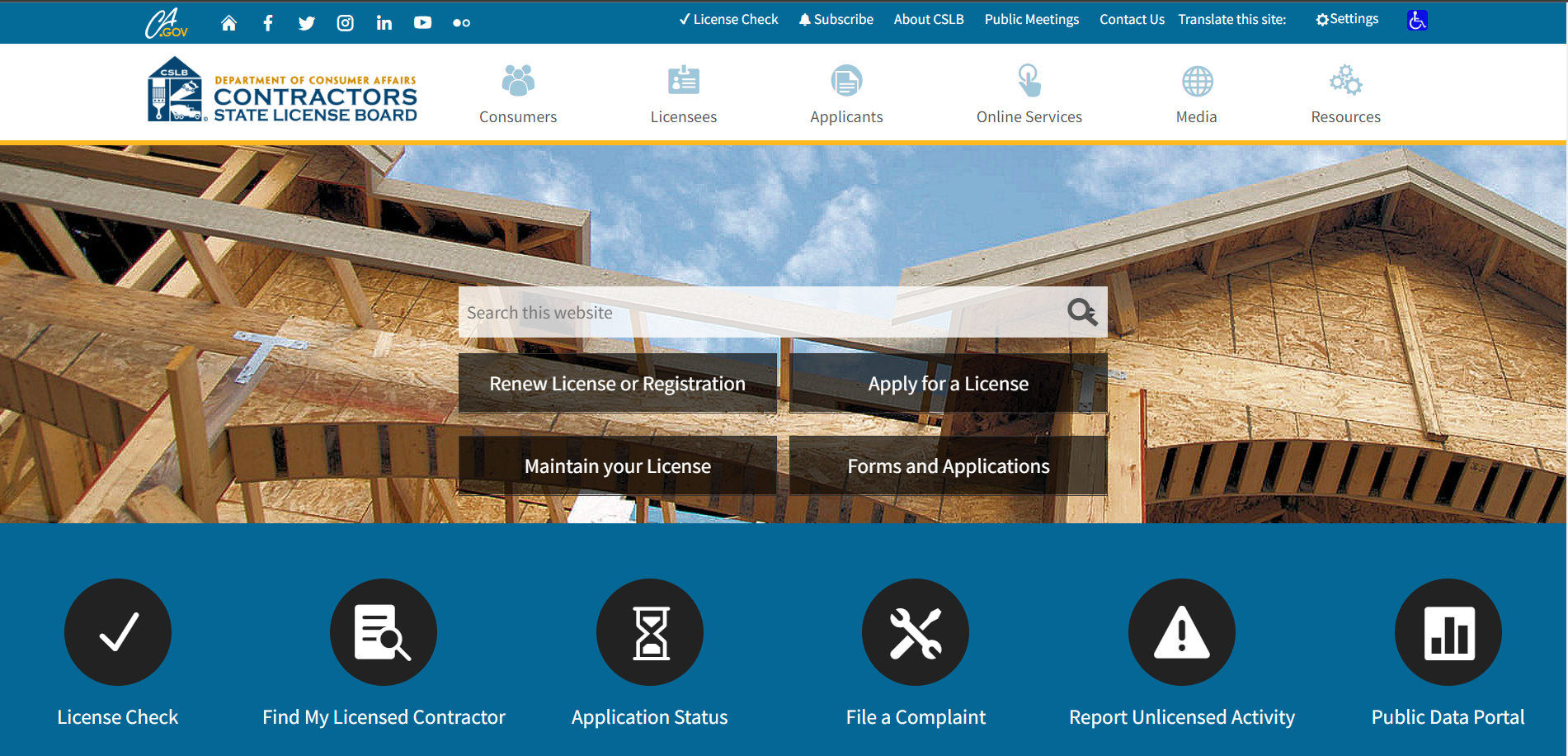 Finding a Contractor
Friends and Family
Check the License on cslb.ca.gov
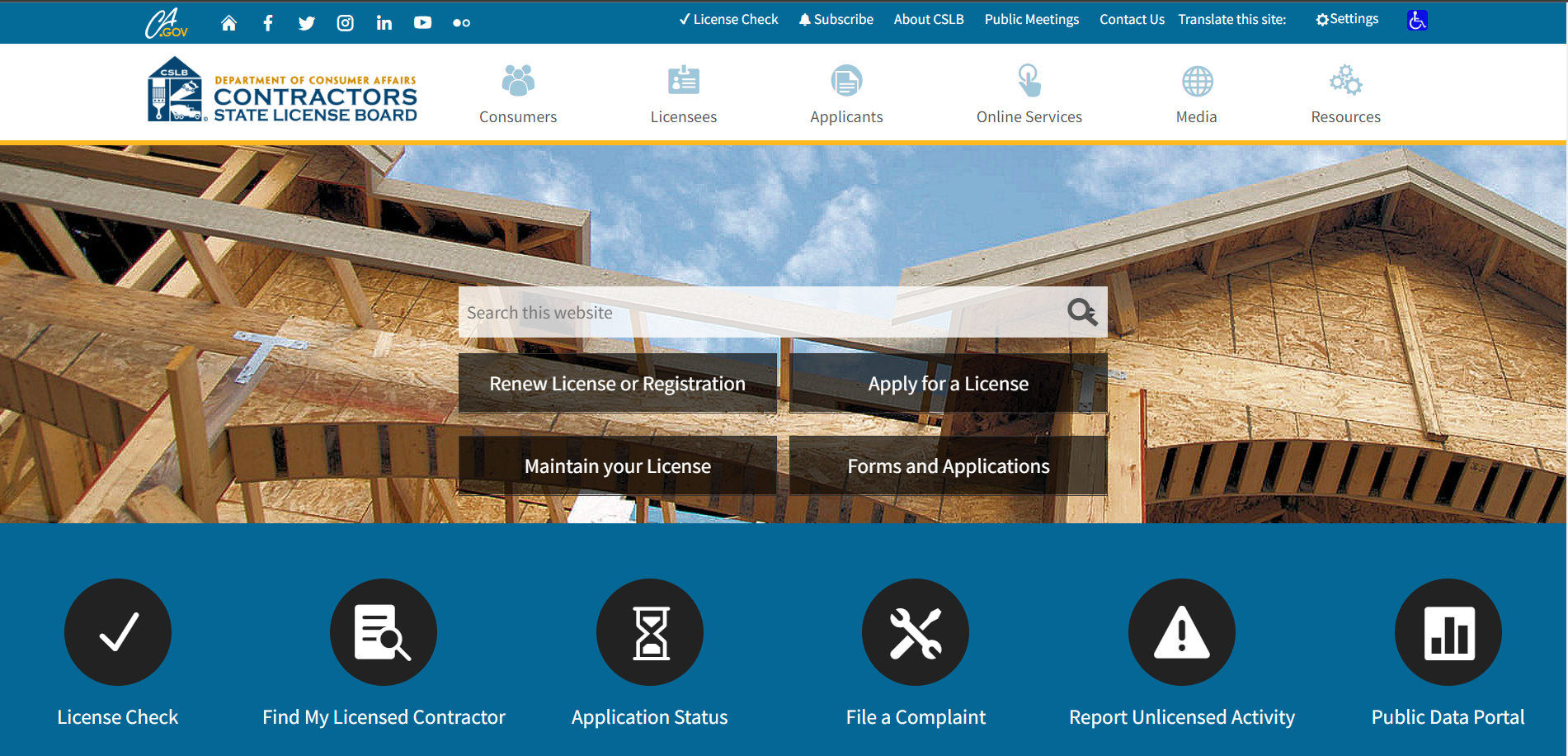 Finding a Contractor
Friends and Family
Check the License on cslb.ca.gov
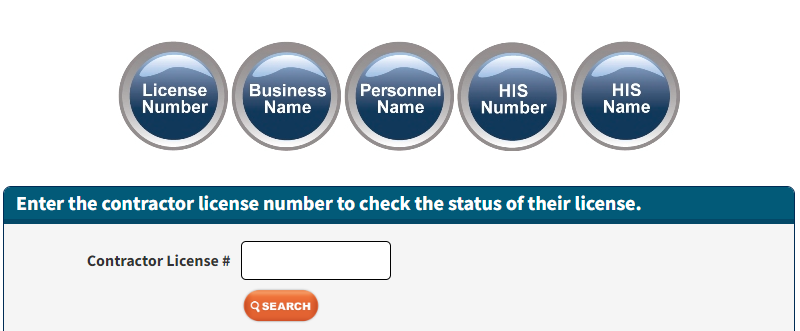 Finding a Contractor
Check the License on cslb.ca.gov
Business Information – license expiration date
License Status – disclosed complaints 
Classifications
Bonding Information
Workers’Compensation
Finding a Contractor
Find My Licensed Contractor tool
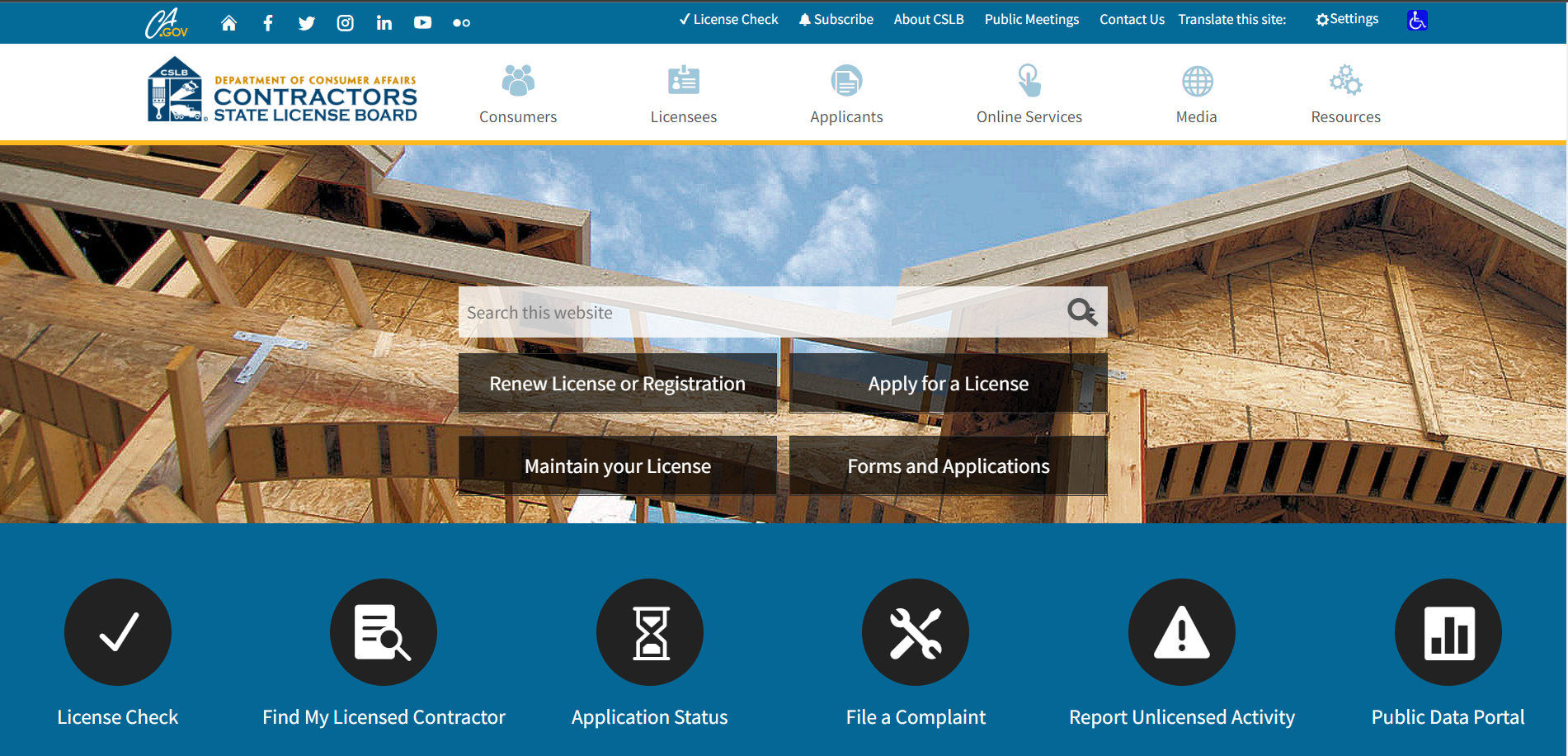 Finding a Contractor
Find My Licensed Contractor tool
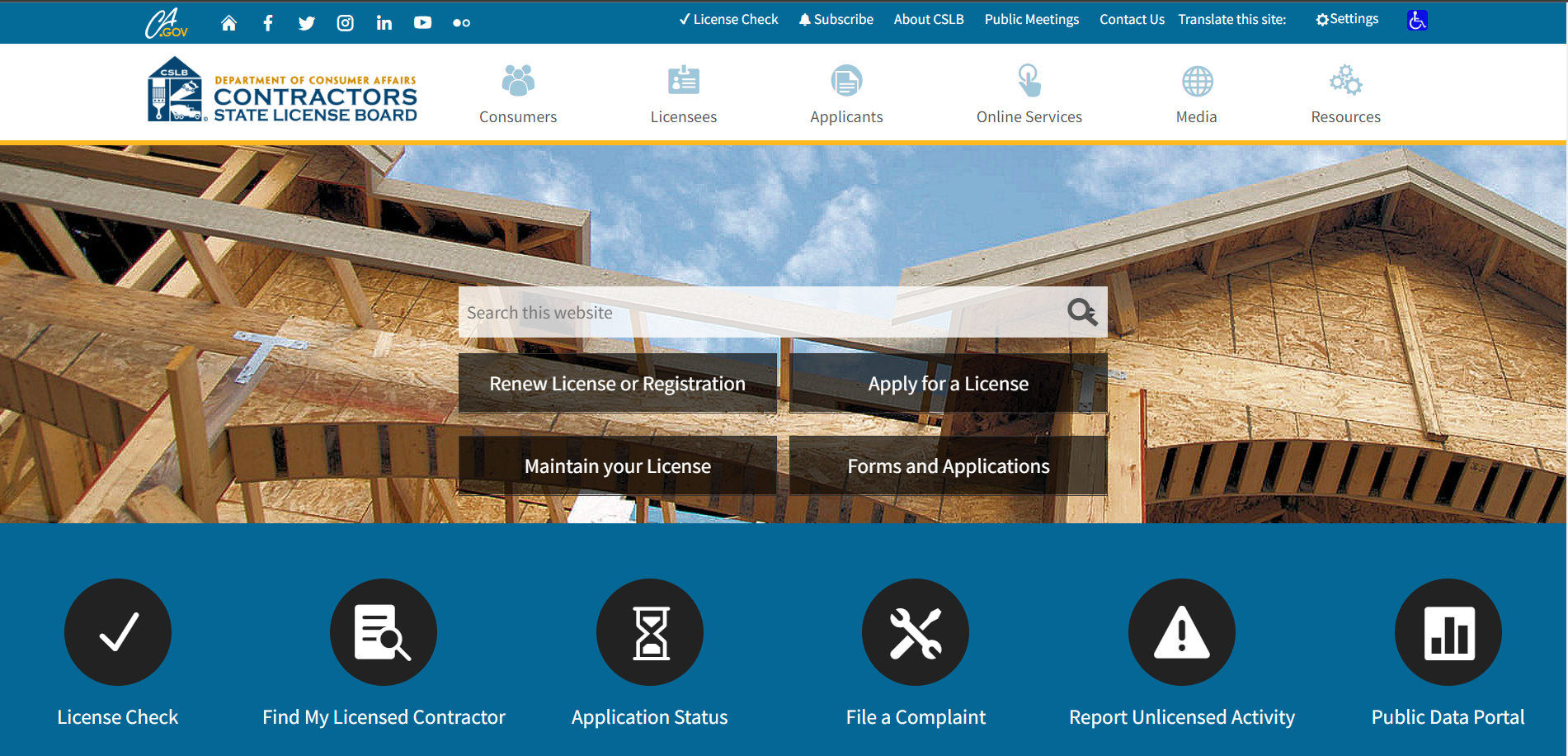 Finding a Contractor
Find My Licensed Contractor tool
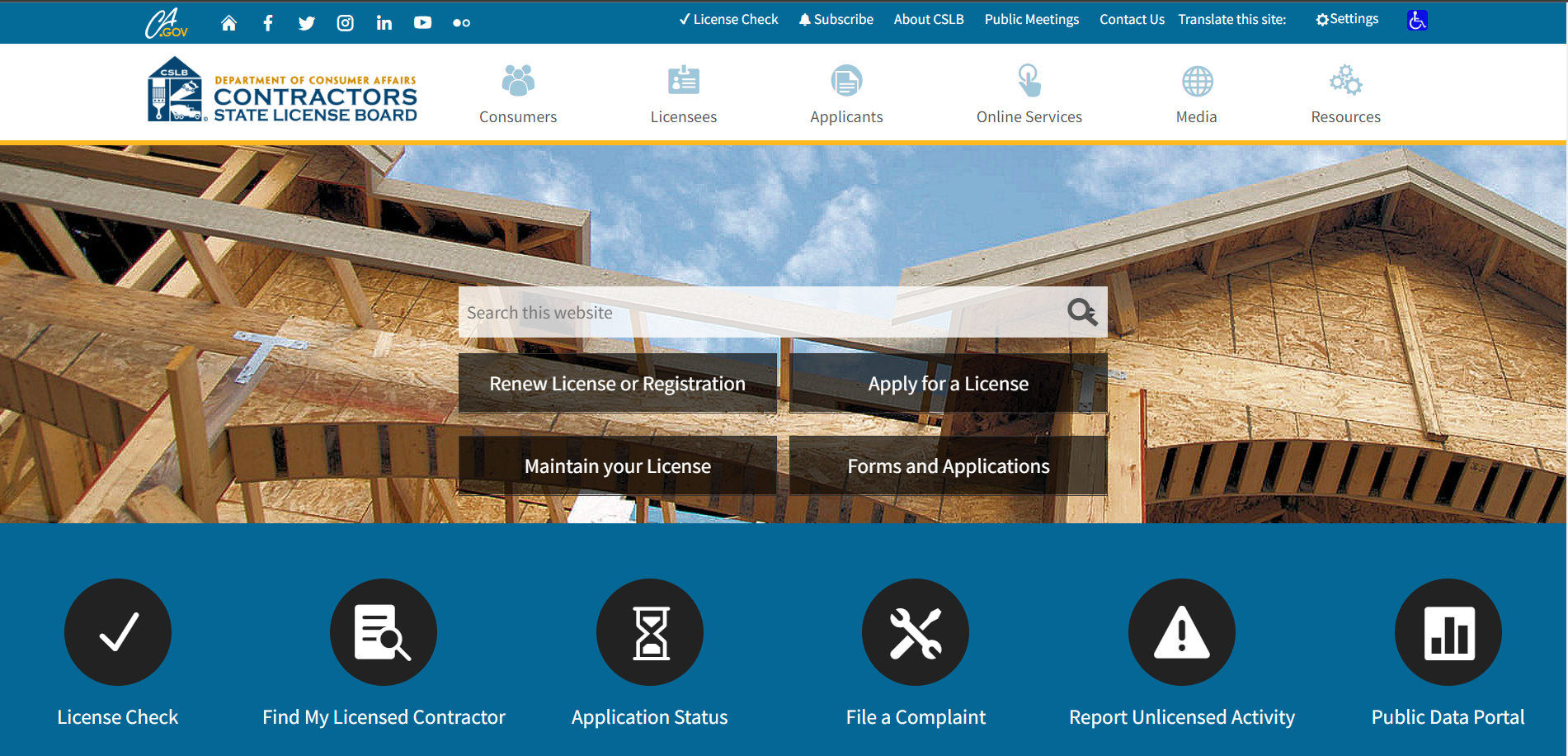 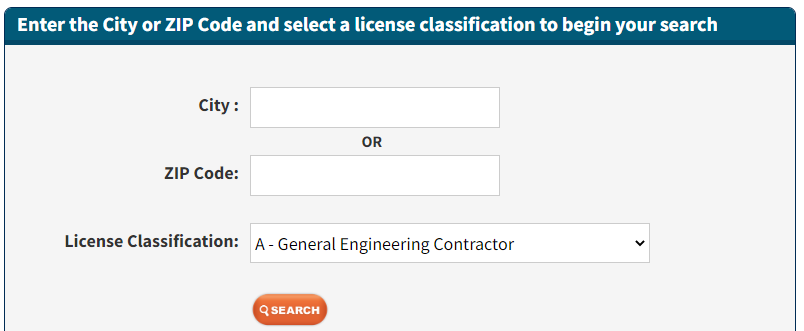 Protect Yourself
Get at least three bids in writing.
Ask for references and check them.
Check the Pocket License
Get Three Bids
Ask about employees. 
Workers’ compensation is required.
Don’t feel pressured or sign estimates
Written Contract
Who can negotiate the contract?
Contractor who holds the license
Home Improvement Salesperson (HIS) 
Be cautious with electronic contracts
Written copy of contract required.
Written Contract
Progress payment schedule.
Identification of subcontractors and material suppliers so you can ensure they have been paid.
Start and completion dates.
Change orders (in writing)--both homeowner and contractor sign them.
Solar Projects
CSLB Solar Task Force
Solar Smart page on cslb.ca.gov
Is Solar Right for You?
Length of Time in Home
Roof Direction
Do the Math with Solar
Look at Monthly Statements
Solar Reminders
Solar is Not Free 
Beware of Financing Programs: PACE, HERO, CHEEF, or REEL
High Interest Rates 
Tied to Property Taxes
Protect Yourself
Make Sure You Have Control Over Payments
Get Everything in Writing
Financing Estimate & Disclosure Document
Read the Contract Carefully
Protect Yourself
Hire licensed contractors using the “Find My Licensed Contractor” tool on cslb.ca.gov.
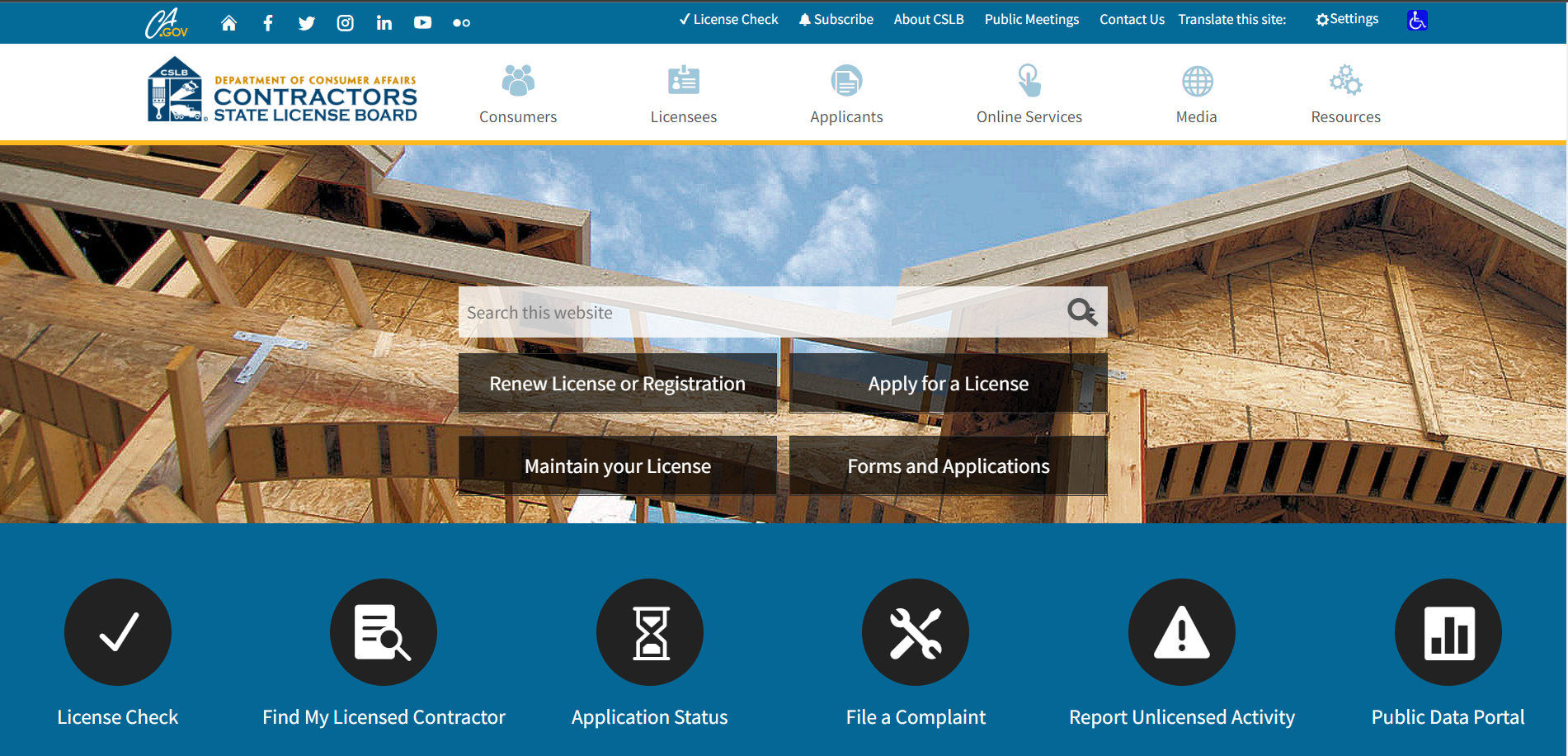 Finding a Contractor
Find My Licensed Contractor tool
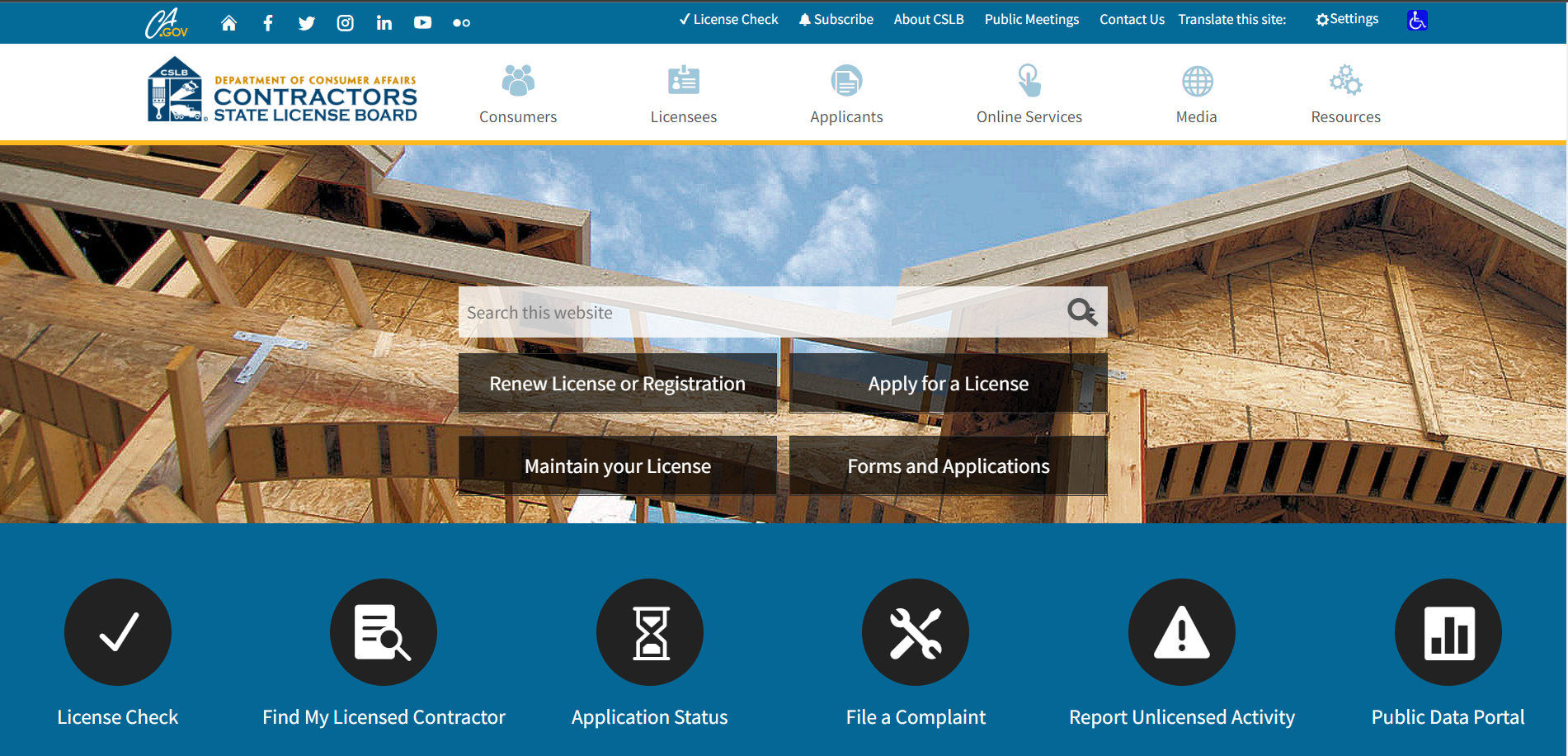 Protect Yourself
Hire licensed contractors using the “Find My Licensed Contractor” tool on cslb.ca.gov.
Check the License
Online: “Instant License Check” on cslb.ca.gov
Phone: 1-800-321-CSLB (2752)
Finding a Contractor
Check the License on cslb.ca.gov
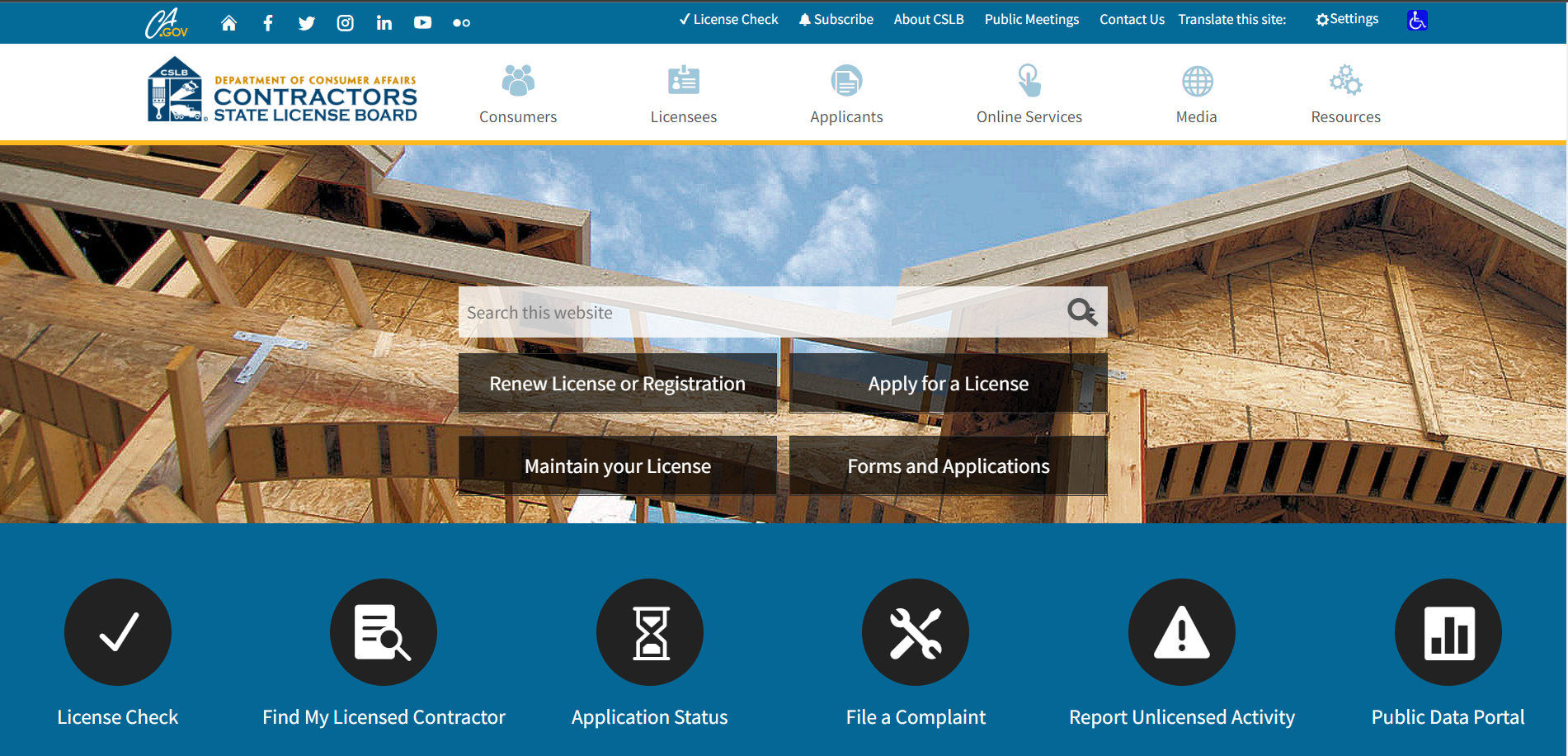 Finding a Contractor
Check the License on cslb.ca.gov
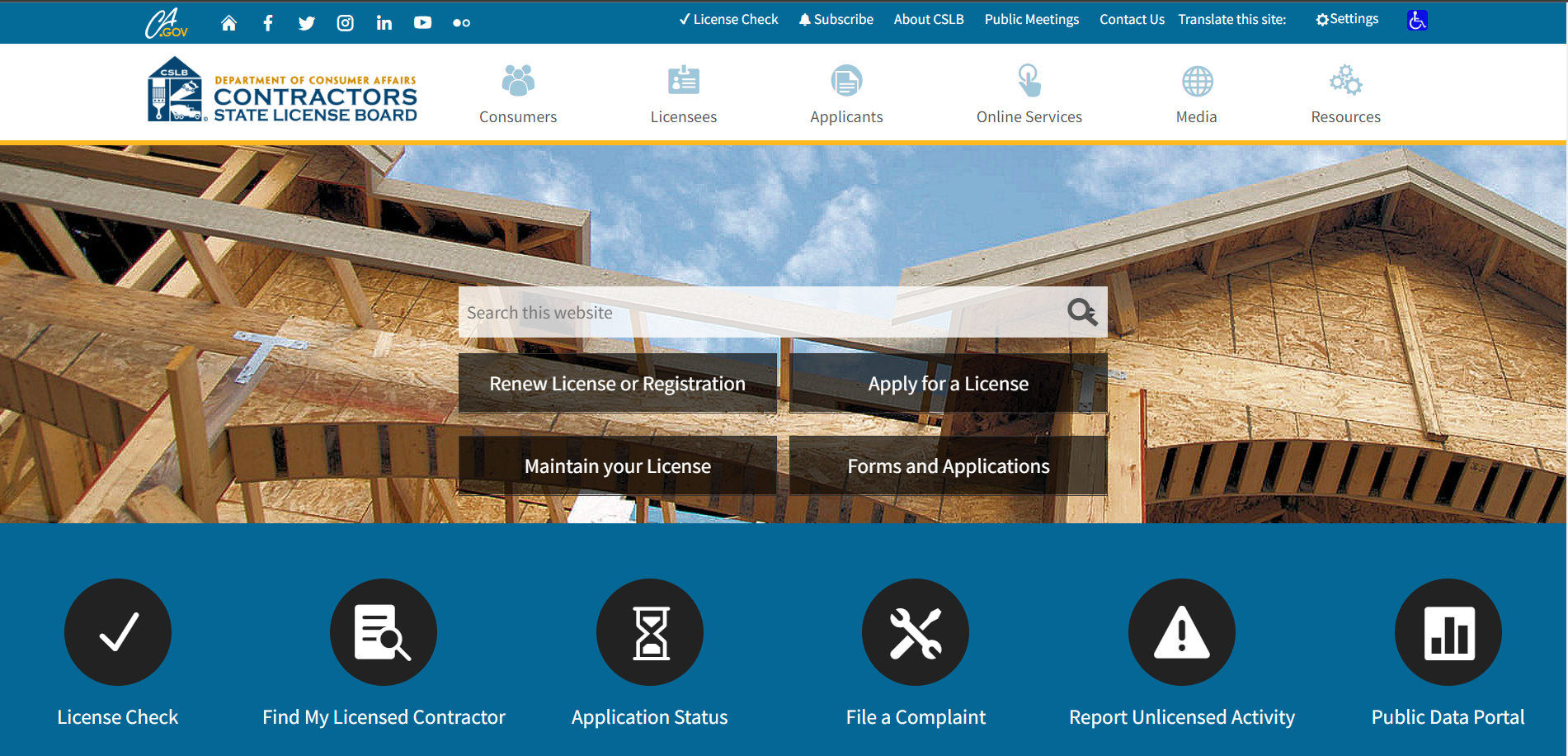 Finding a Contractor
Check the License on cslb.ca.gov
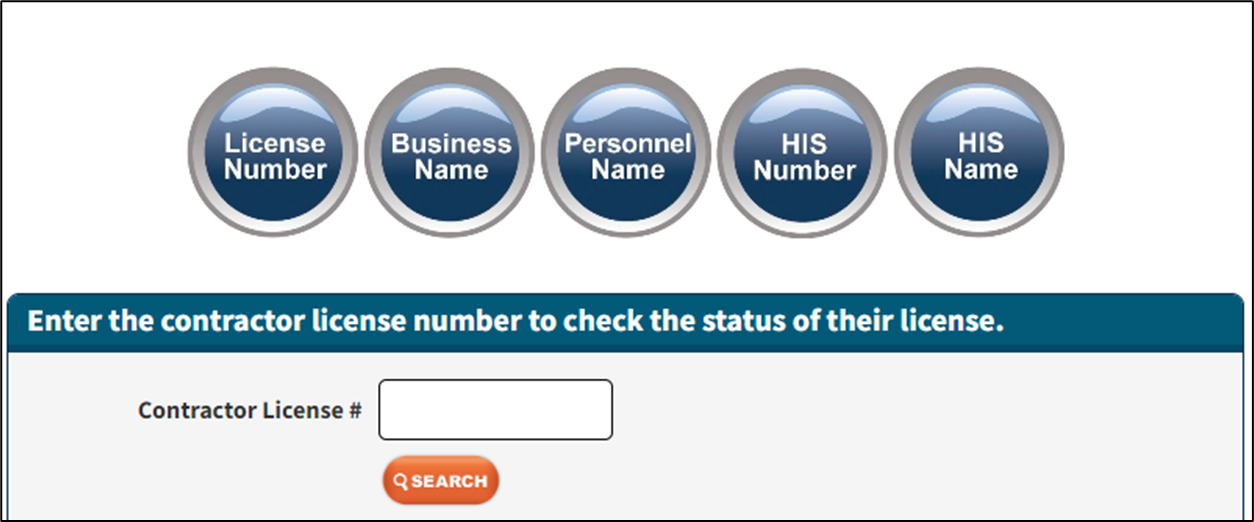 Remember!
Down Payment must be no more than 10 percent or $1,000 whatever is less. 
Don’t let the payments get ahead of the work.
Contractors State License Board
Phone: 1-800-321-CSLB (2752)
Email: social@cslb.ca.gov
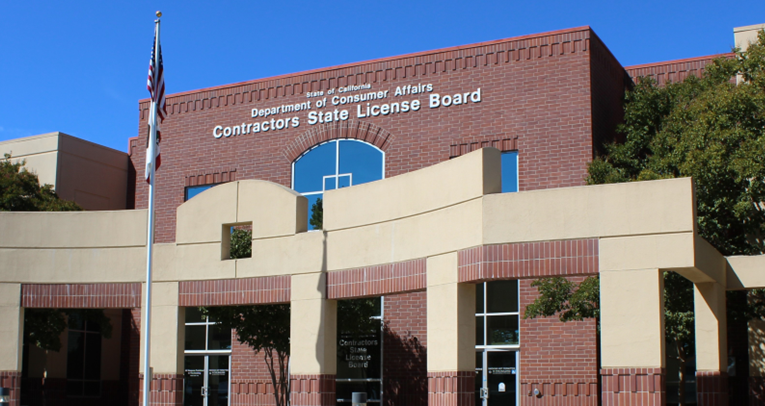 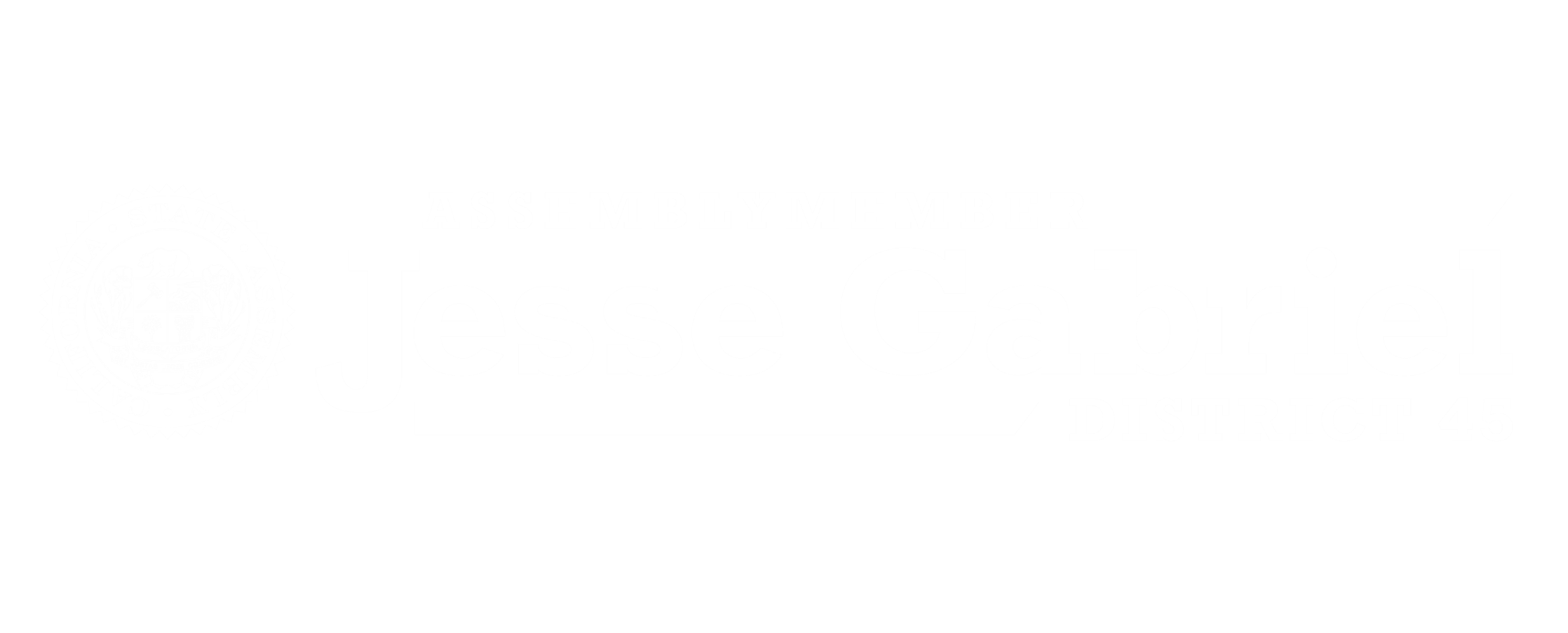 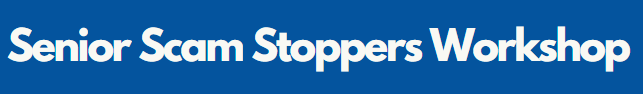 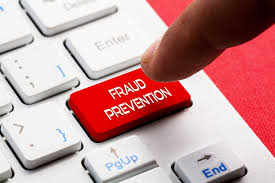 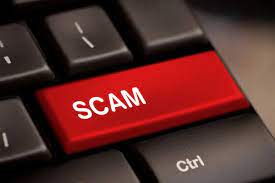 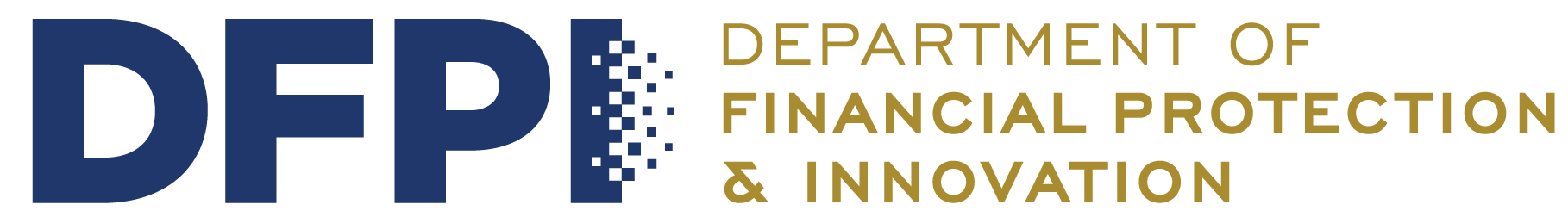 Protect Yourself from Fraud
Antonia Villaseñor
Targeted Outreach Specialist
[Speaker Notes: Who I am:

One of the Targeted Outreach Specialist with the DFPI located in the LA Office.
I have over 25 years of state service beginning 1999 in the Enforcement Division serving on the front lines of consumer services. 
Since 2001, I began dedicating my work in the community presenting financial literacy topics to inform seniors on recognizing warning signs of financial and investment frauds and scams to help prevent falling prey within the LA County Region.]
DFPI’S RESPONSIBILITIES
Licensing financial services, products and professionals
Examining licensees to ensure compliance with state laws and maintenance of accurate records 
Enforcing state financial laws
Investigating consumer complaints against Department licensees and potential cases of unlicensed activity
Education & Outreach help Californians avoid financial fraud and make informed and safe financial decisions.
[Speaker Notes: The Department’s authority comes from the state legislators who pass laws regulating financial servicers and give the DFPI authority to carry out the laws. 
People and companies who are providing financial services in California need to be licensed
We have teams of examiners for the different kinds of licensees
We have attorneys and investigators who work inhouse and are sometimes loaned to other law enforcement agencies to help with cases where we have shared jurisdiction]
About the DFPI
The Department licenses and regulates a variety of financial services, products and professionals
Banks & Credit Unions
“Pay-as-you-go” financing
Money Transmitters
Deferred Deposit Transaction Originators (commonly known as payday loans)
Investment Advisers, Securities Brokers and Dealers
California Residential Mortgage Lenders
Debt Collectors
Credit repair agencies and consumer credit reporting companies
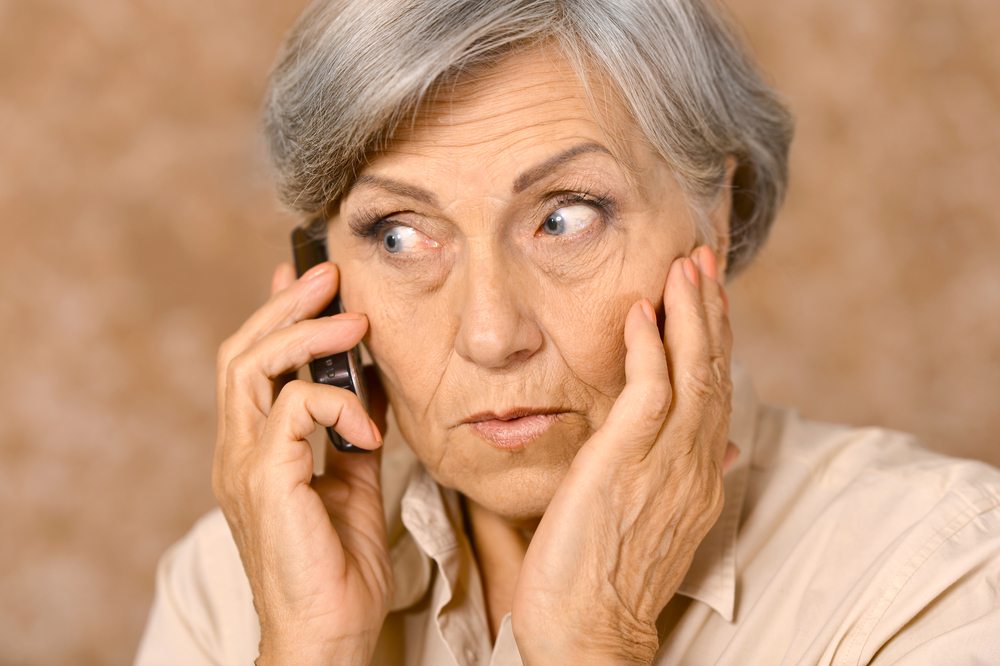 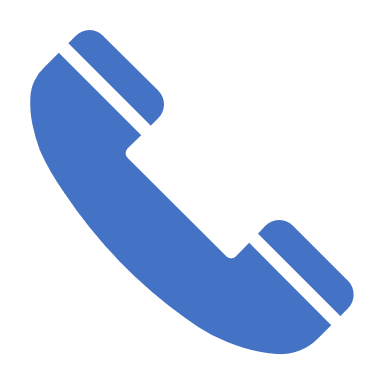 HELLO… WHO’S CALLING?
What’s Trending:
	
Grandparent/relative
Credit Card
  Financial Relief
  IT Help
 Affinity Fraud
Imposters: 
Government
Social Security
IRS
Financial Institutions
TIP
 Gift cards are for GIFTS
NOT for emergencies or bills!
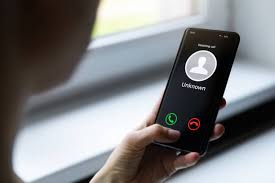 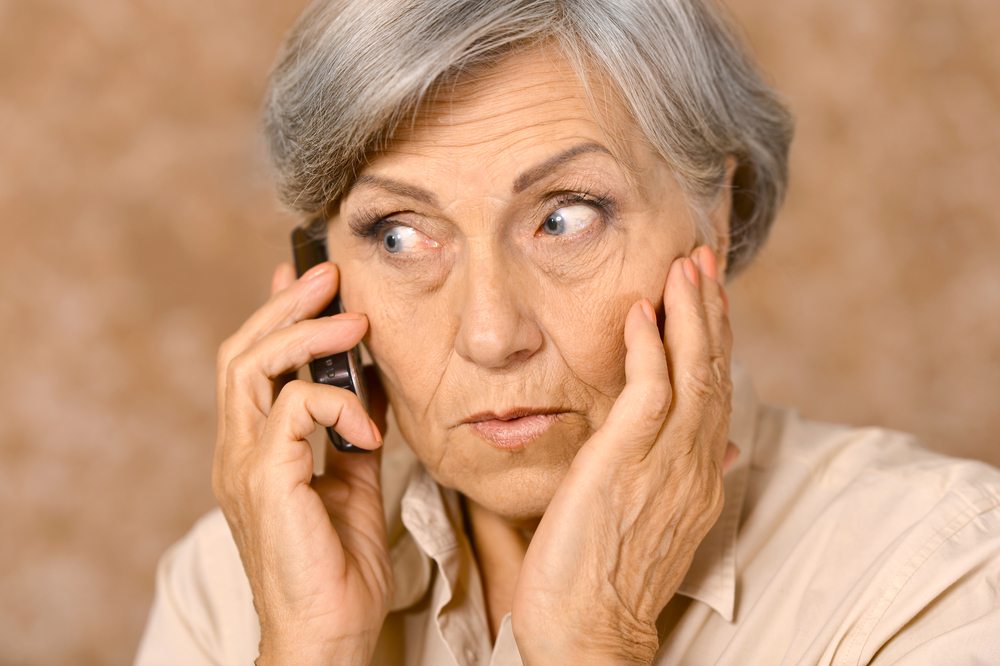 VISHINGPHISHINGSMISHING
Telephone
Computer/Emails
Text Messages 
Click here
Callback number
[Speaker Notes: Next slides provides visual examples]
Real or Fake?
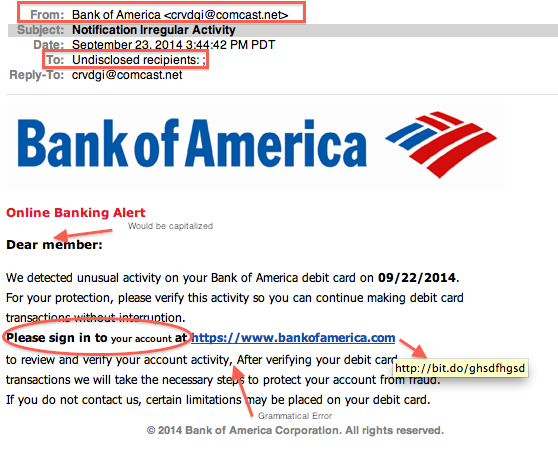 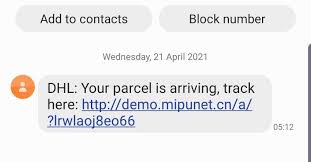 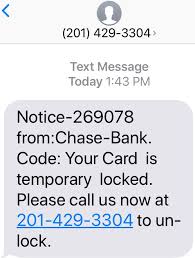 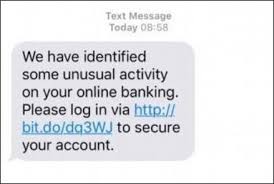 [Speaker Notes: What are some cyber safety tips!
NEXT SLIDE]
Signs of an onlinedating scam
Signs of an online dating scam
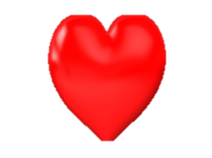 Professes love quickly.
Asks for money, and luresyou off the dating site.
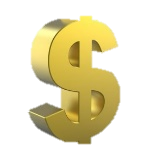 Plans to visit, but can’tbecause of an emergency.
[Speaker Notes: Seniors are excited to be a part of this modern technology, are lonely, isolated and welcome the attention whether via phone call and now internet
These online interactions, which can occur on dating apps, social media, or other websites, involve scammers forming fake romantic relationships with victims in order to manipulate them and take their money,
Here are some signs: 
READ LIST and then add…
A recent report from the FBI Internet Crime Complaint Center reports more than 3,000 Californians fell victim to online romance scams last year, losing a total of nearly $184 million and its climbing! Don’t have pay to find love this way, you might find yourself in financial shambles!

Lets Review:
NEXT SLIDE]
CYBER SAFETY
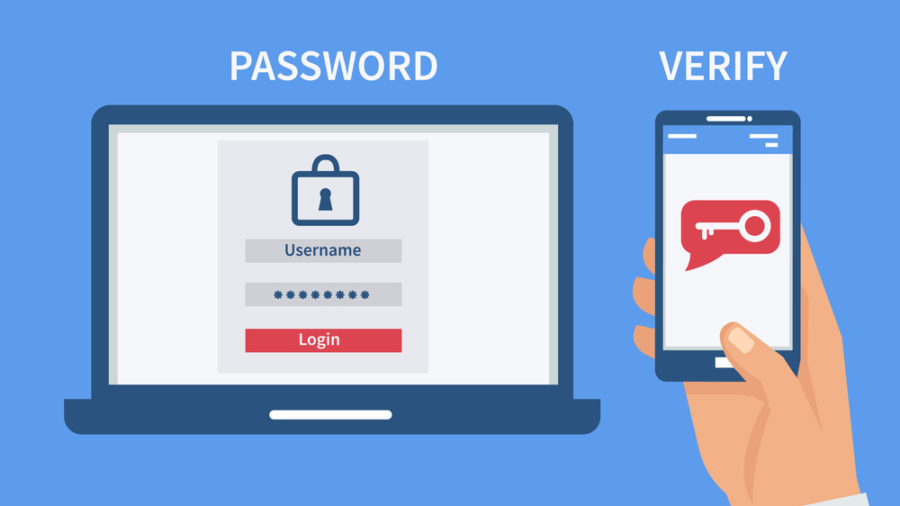 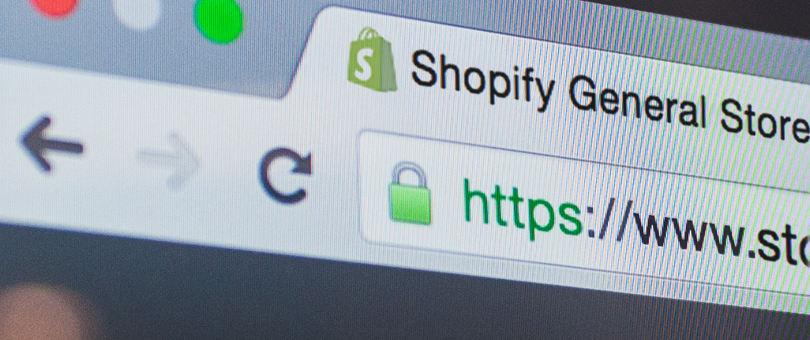 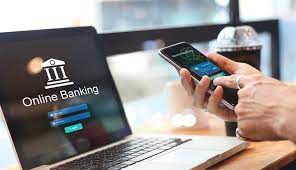 2-Step Verification
Secure Network
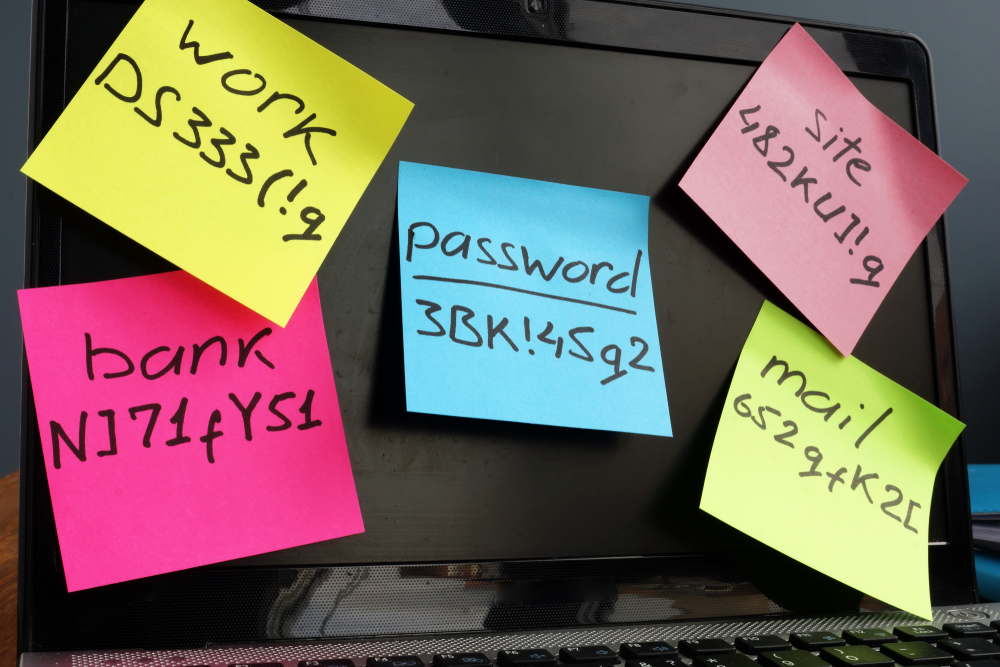 Limit Personal Information
Passwords
Cell Phone, Pin Number
Safeguarding Your Personal
 and Financial Information
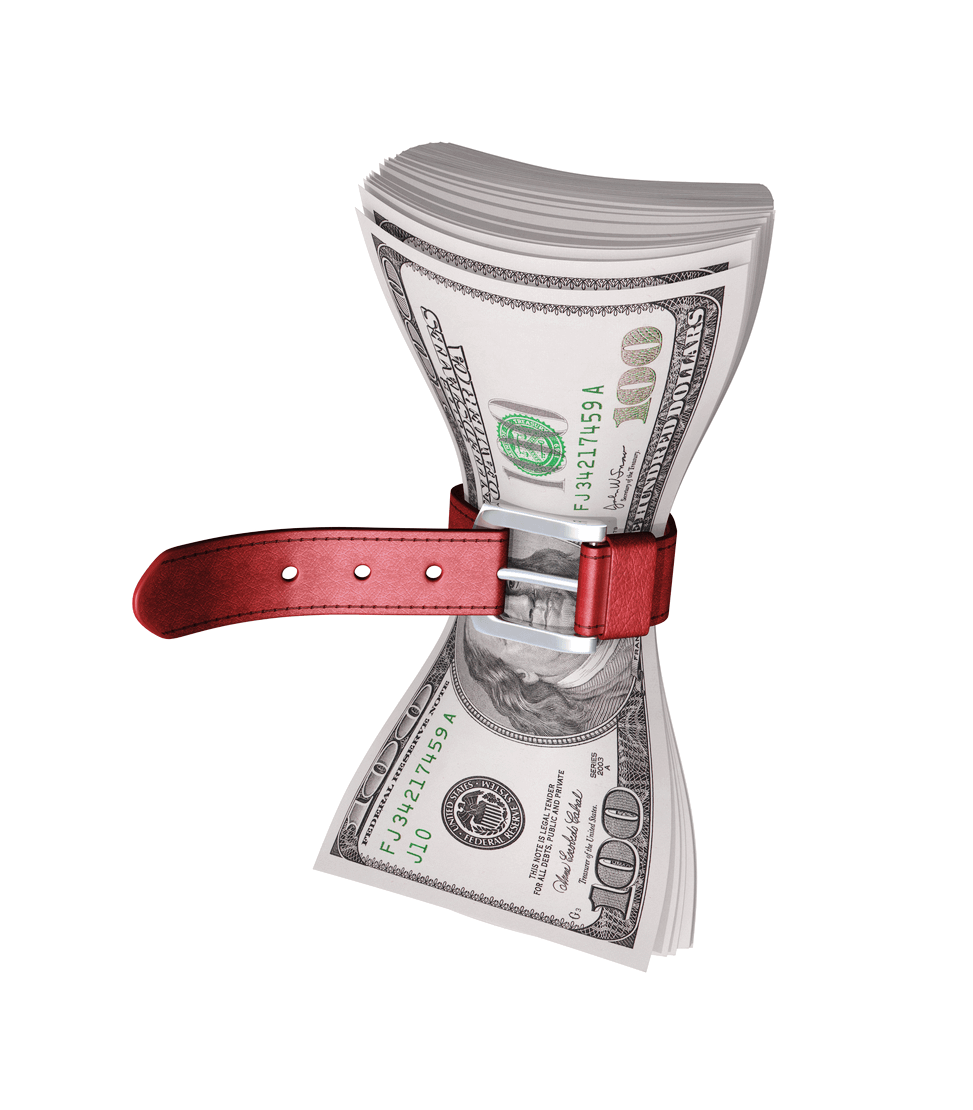 What Can I do?

Don’t answer the phone/Hang up!
Verify that there is an issue
Never give personal information
Be cautious of links sent via text.
Anti-Fraud Pen for Check Writers
Monitoring & Freezing Your Credit
www.annualcreditreport.com
Experian, Equifax, Transunion

If you are a victim of identity theft:  
 file a complaint with the Federal Trade Commission (FTC) at: reportfraud.ftc.gov
How can the DFPI help you?
Learn about us: https://dfpi.ca.gov 

Contact DFPI: 866-275-2677

Have a question? Email us: ask.dfpi@dfpi.ca.gov

Interested in a publication or presentation? Email us at: outreach@dfpi.ca.gov

Stay in Touch With Us!

Subscribe to our Communications: www.dfpi.ca.gov/subscribe 
Follow us on Social Media: www.dfpi.ca.gov/#social
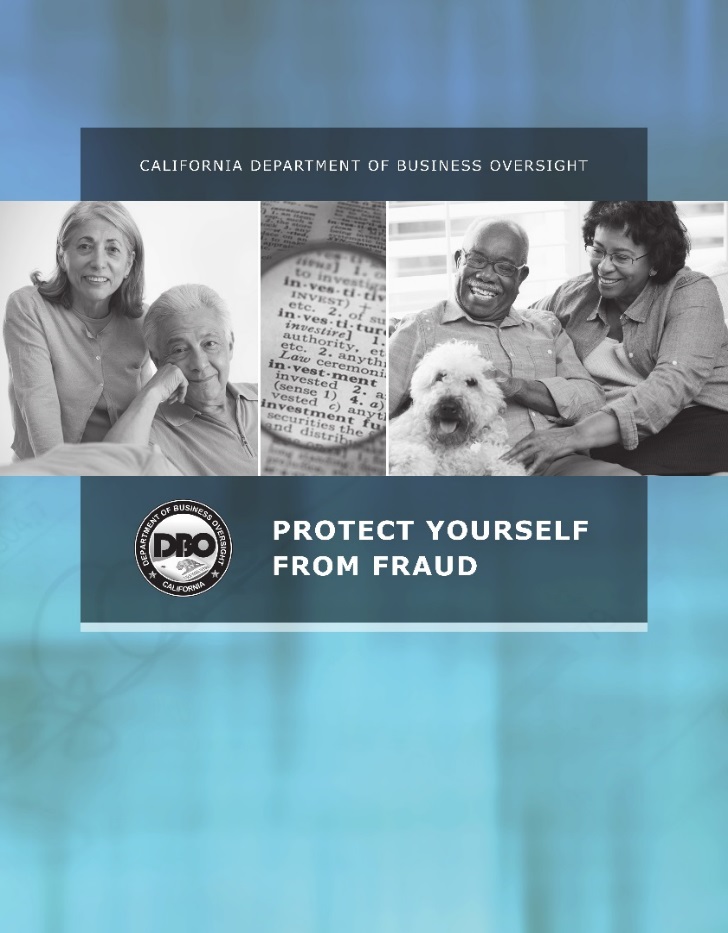 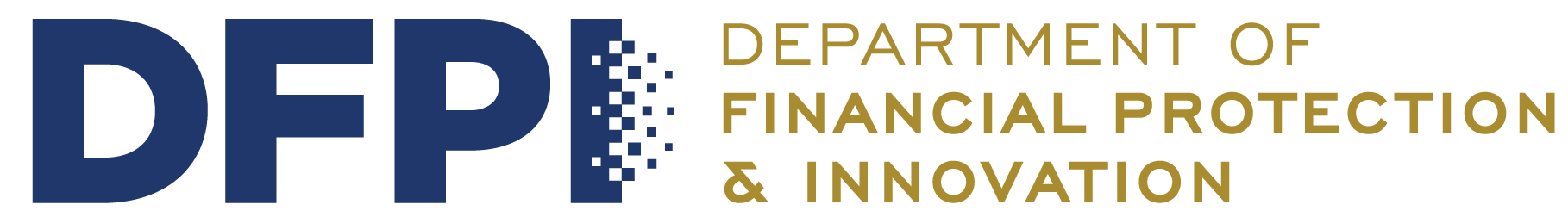 THANK
 YOU
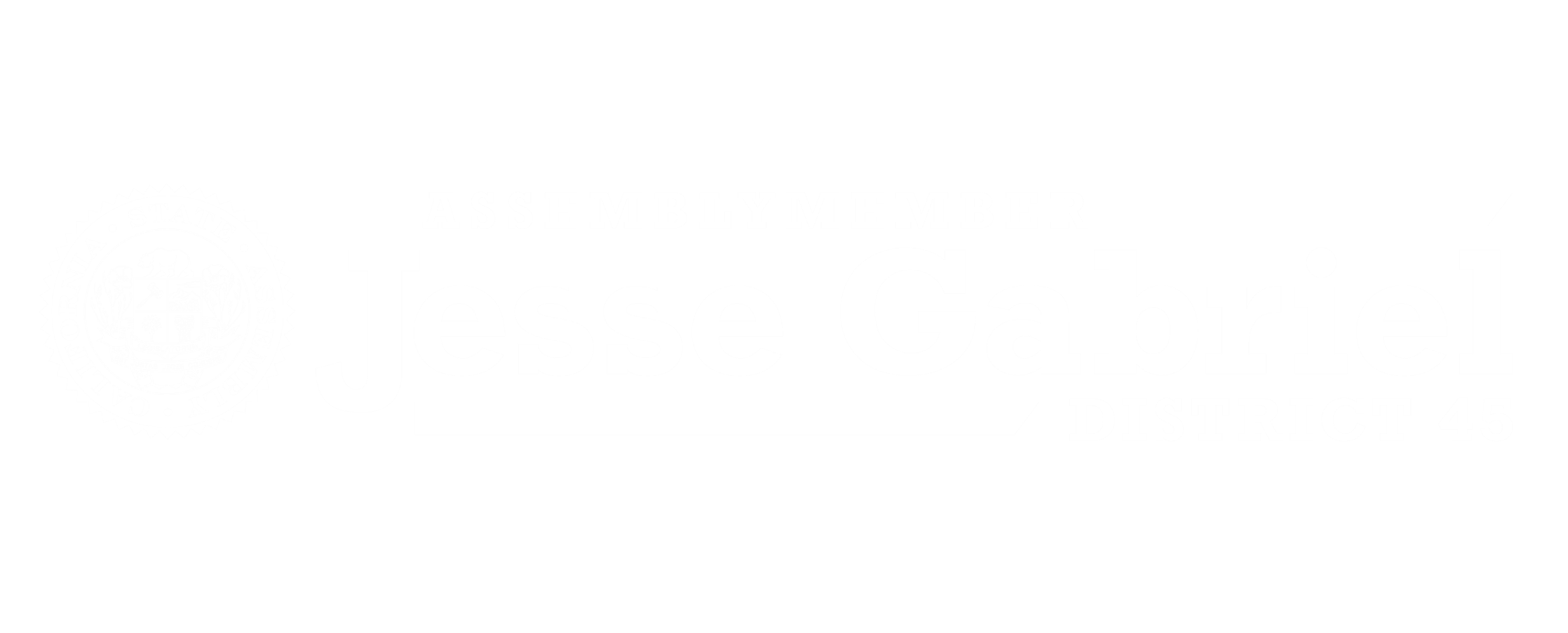 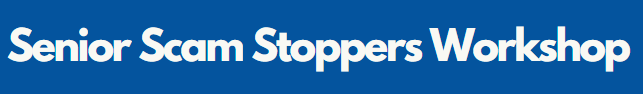 California Department of Insurance
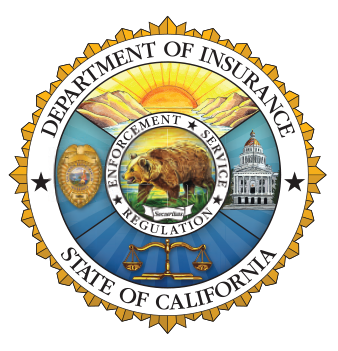 Armine Sargsyan
Outreach Analyst
Community Relations & Outreach
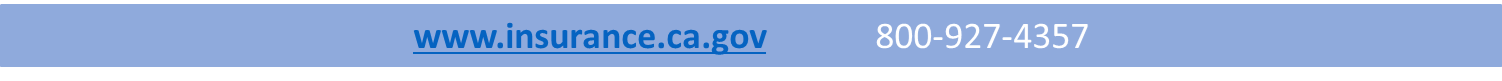 California Department of Insurance (CDI)
State Agency

Regulate all lines of insurance

Regulate Insurance Companies, Agents, & Brokers

Protect consumers from fraud and abuse

California is the largest insurance market in the U.S.
$340 billion collected annually in premiums
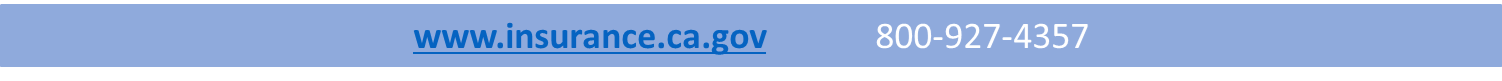 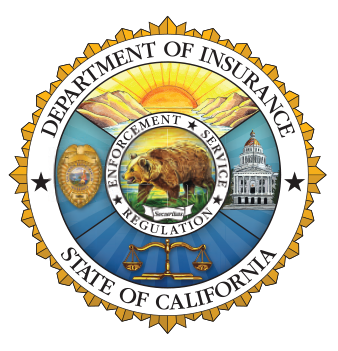 Actions Taken by Commissioner Lara
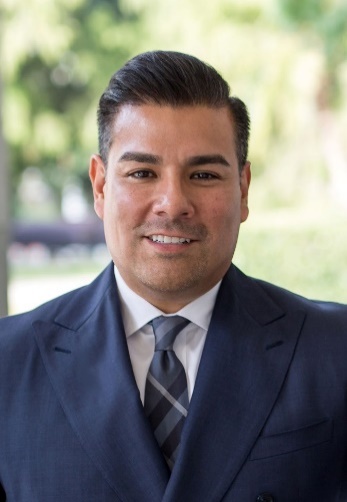 Reached over 40,000 consumers in 2021 through 275 Virtual Town Halls, briefings and events to assist during the pandemic.

Financial relief – $3 Billion in premium refunds for motorists, largest in the country.

More than $134 million recovered for Californians in 2021 through investigation of 40,000 consumer complaints into insurance company practices.
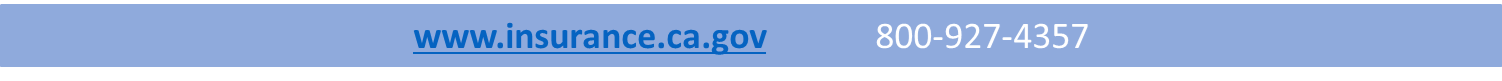 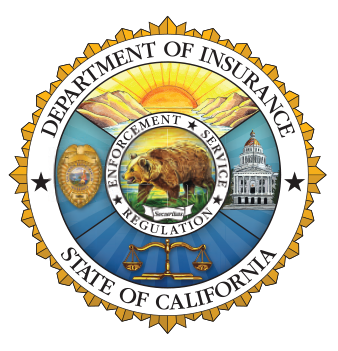 What Seniors Need to Know
Seniors are the largest population targeted for scams

Why are seniors big targets?
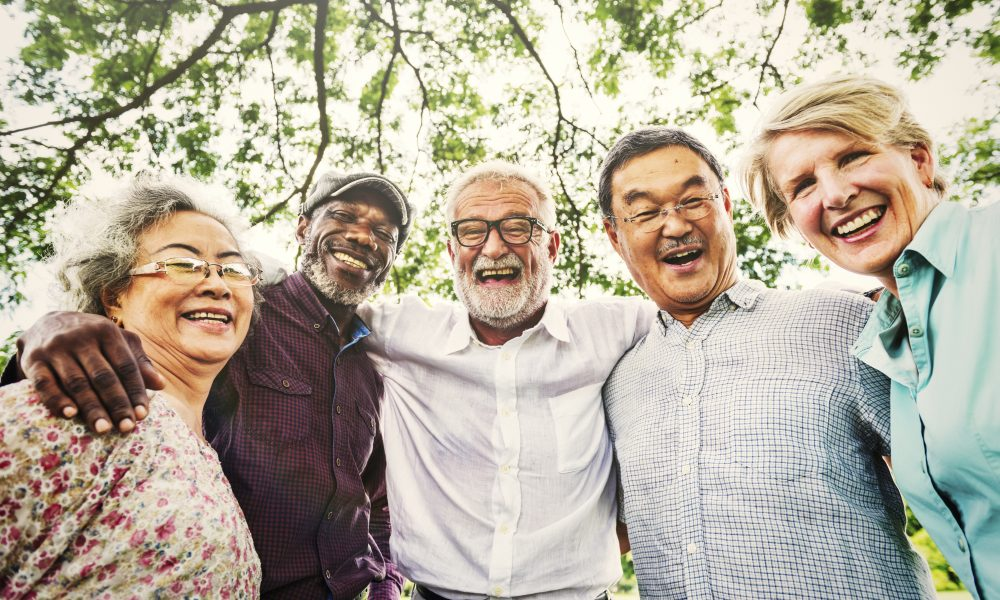 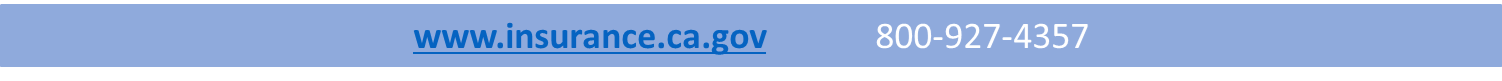 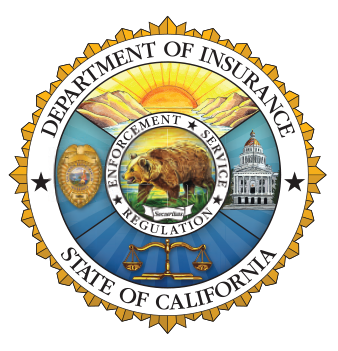 Most Common Insurance Fraud
ANNUITIES
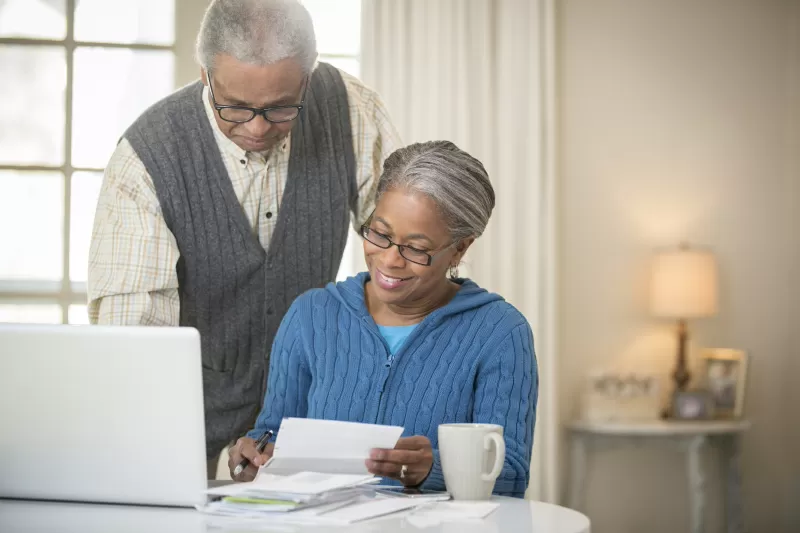 What is it? 
Is it RIGHT for you?
Pros
Cons
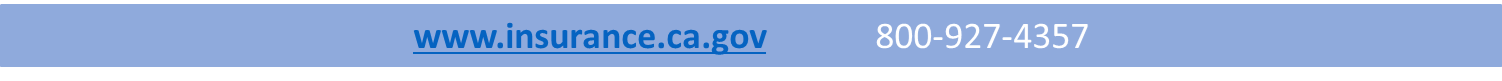 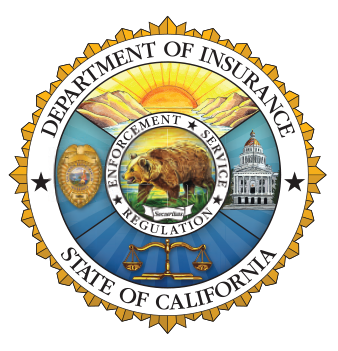 Common Insurance Scams
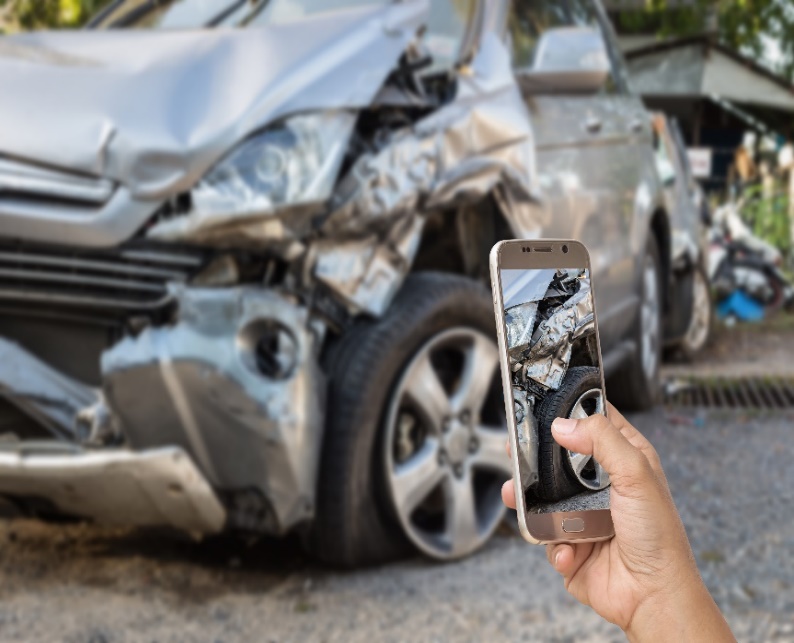 Premium Theft

Staged auto accidents

COVID 19 Insurance Fraud
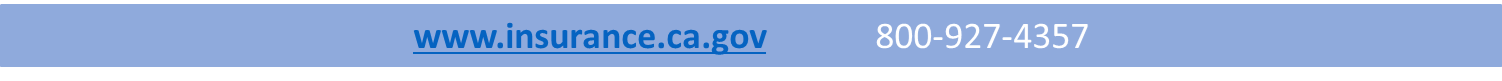 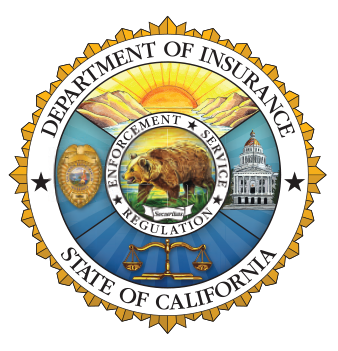 COVID-19 Scam
Scammers are selling fake and unauthorized at-home COVID-19 test kits in exchange for your personal or medical information.
They can fraudulently bill federal health care programs 
  or commit medical identity theft. 
Report COVID-19 fraud to OIG.HHA.gov
  or call 800-447-8477.
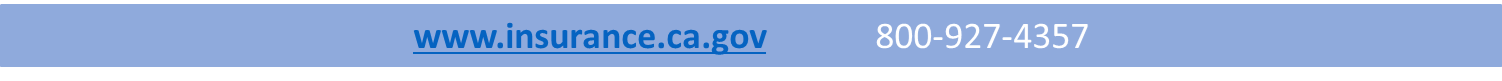 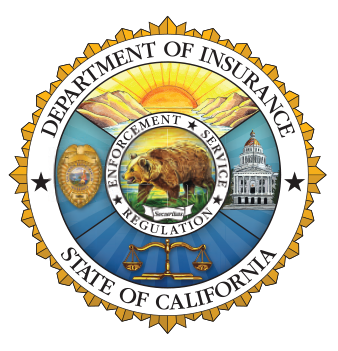 Insurance Scam Warning Signs
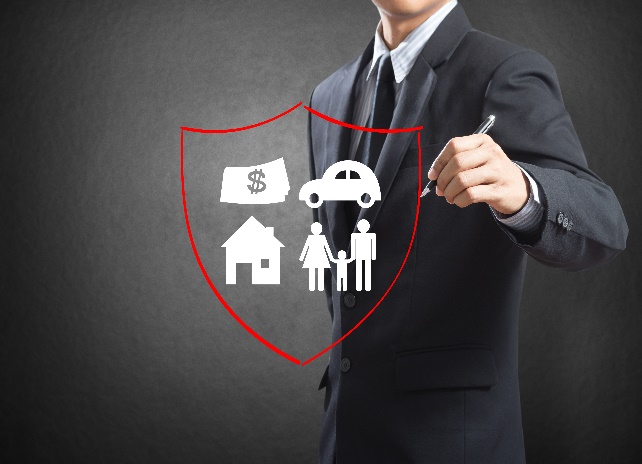 The agent 
offers “free” seminars
offers “free” meals
offers to create or update a living trust
gives you wrong information about your current investments

Senior Insurance Bill of Rights (SIBOR)
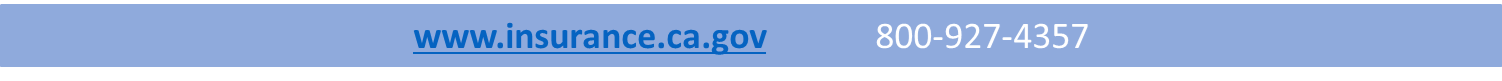 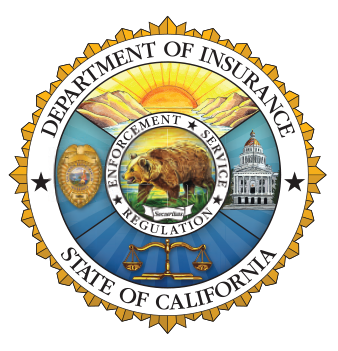 Avoid Becoming a Victim
Check the status of insurance agent/insurance company
Answer all questions thoroughly and truthfully
Get everything in writing 
  and compare policies
ASK QUESTIONS
Never feel pressured or intimidated
Don’t sign anything you 
  do not understand
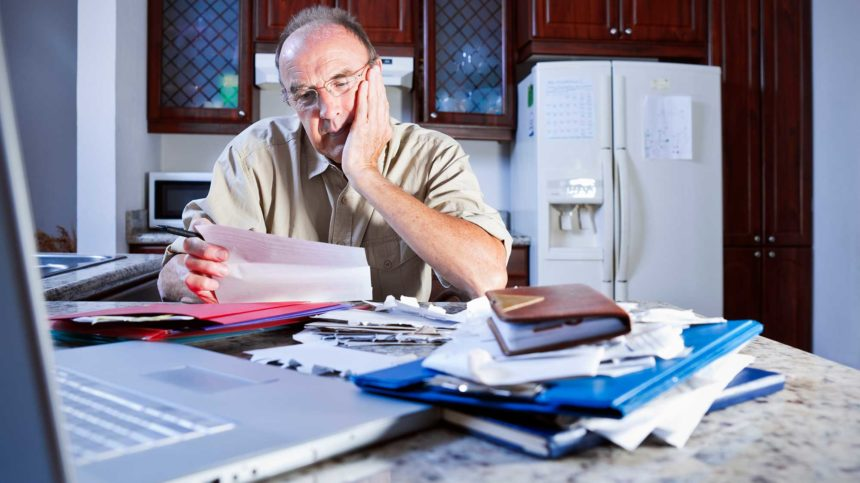 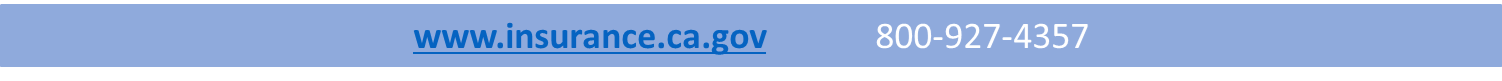 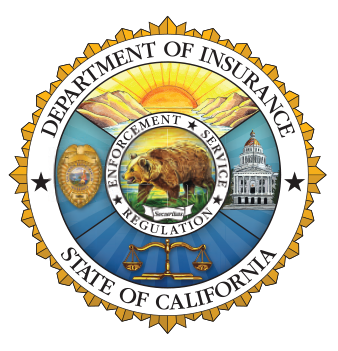 Insurance Fraud Resources
& Contacts
Department of Insurance
800-927-4357  www.insurance.ca.gov

Senior Medicare Patrol
855-613-7080

AARP Fraud Watch Network Hotline
877-908-3360

Coalition Against Insurance Fraud
www.InsuranceFraud.org
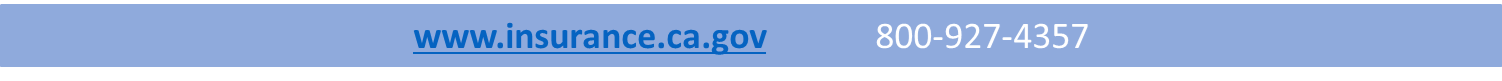 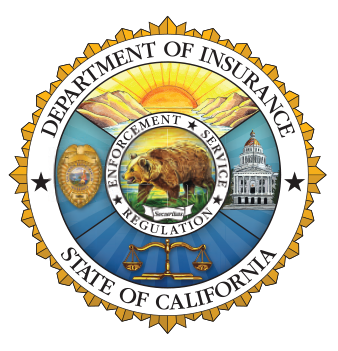 Senior Resources from CDI
Senior Gateway – www.seniors.insurance.ca.gov
One-Stop Website – hosted by CDI






Senior Information Guides
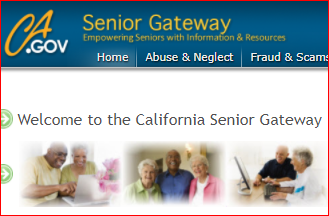 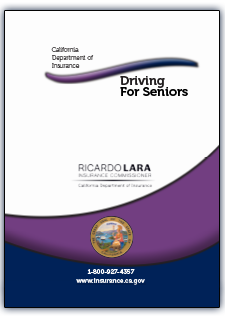 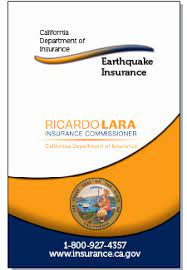 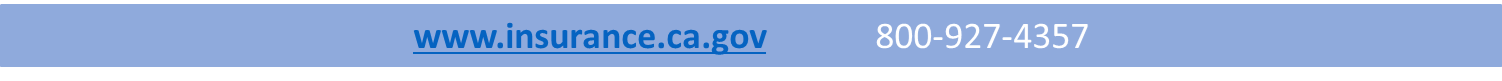 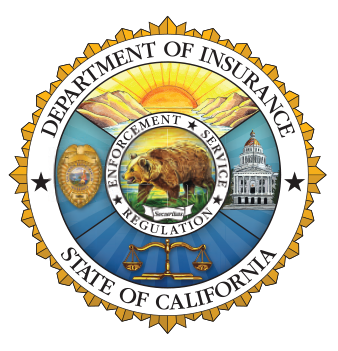 Contact Info for Consumers
Department of Insurance
Consumer Hotline 800-927-4357
Website: www.insurance.ca.gov
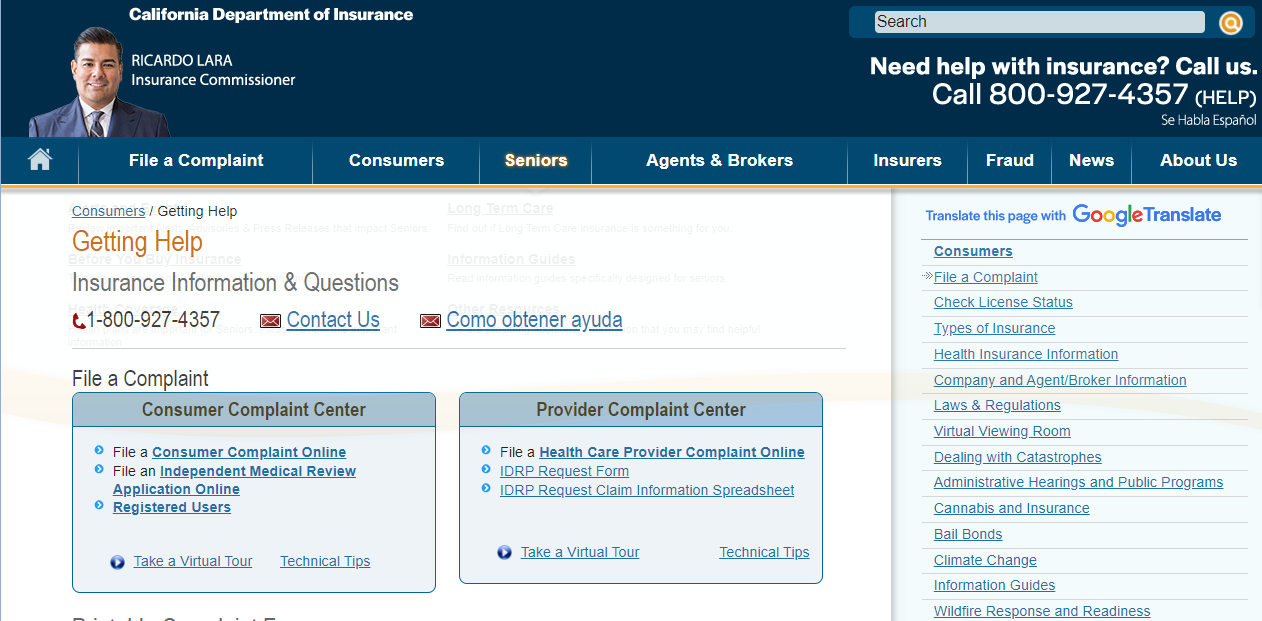 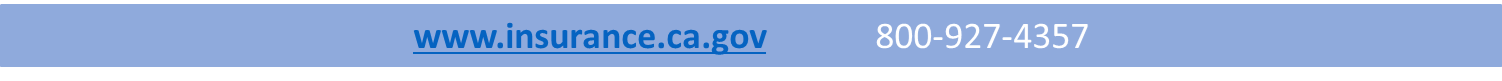 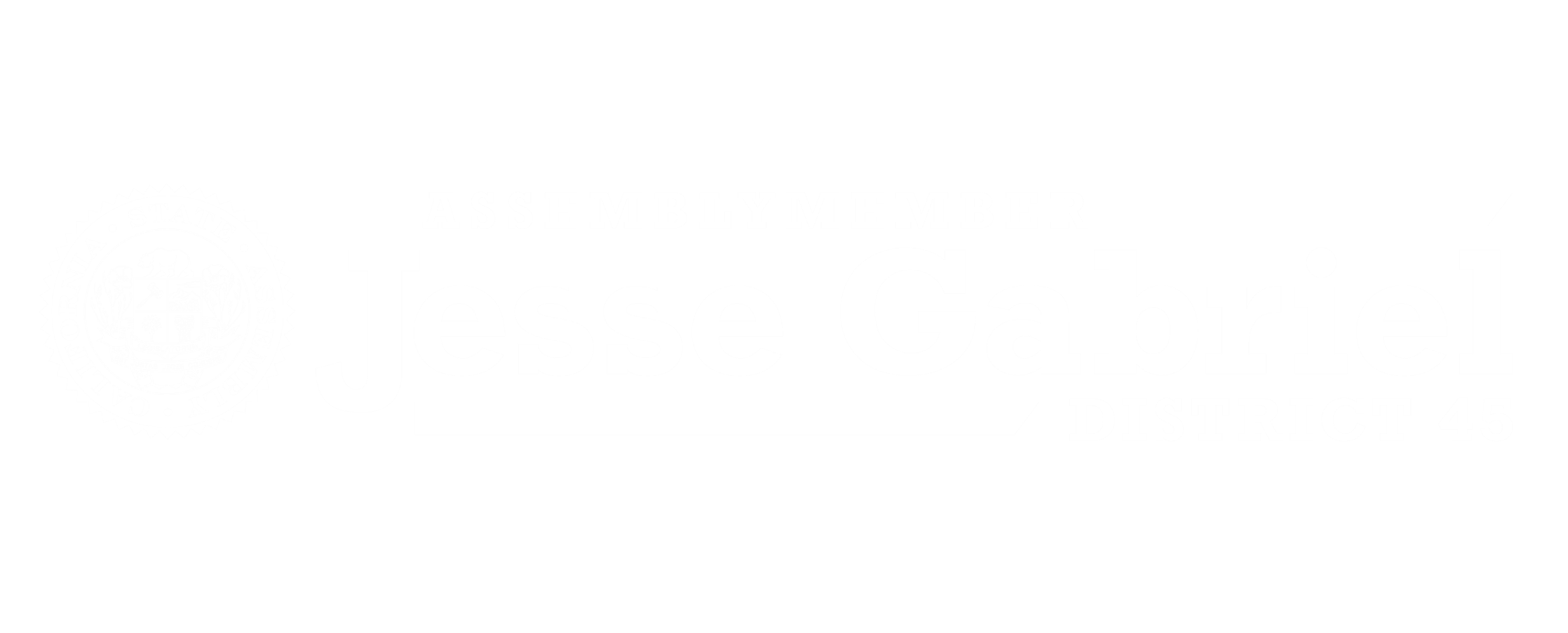 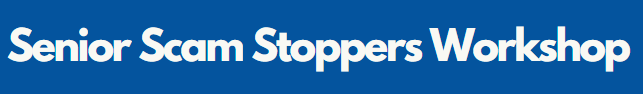